Vakuutustutkimus 2018 Finanssiala ryIROResearch Oy / Sylva VahteraToukokuu 2018
SISÄLTÖ
Johdanto					  3
Yhteenveto					  6
Mielipiteet vakuutuksista ja vakuutusyhtiöistä		  	  7
Korvausmenettely					17
Vakuutusasioiden hoito				28
Riskitietoisuus					34
Lakisääteisen sosiaaliturvan riittävyys			38
Yhteiskunnan ja yksilön vastuunjako			44
Vapaaehtoiset vakuutukset				63
Kotivakuutus					67
Matkavakuutus					73
Eläkevakuutus					79
Henkivakuutus, lainaturvavakuutus			83
Sairauskuluvakuutus				88
Aineiston rakenne					91
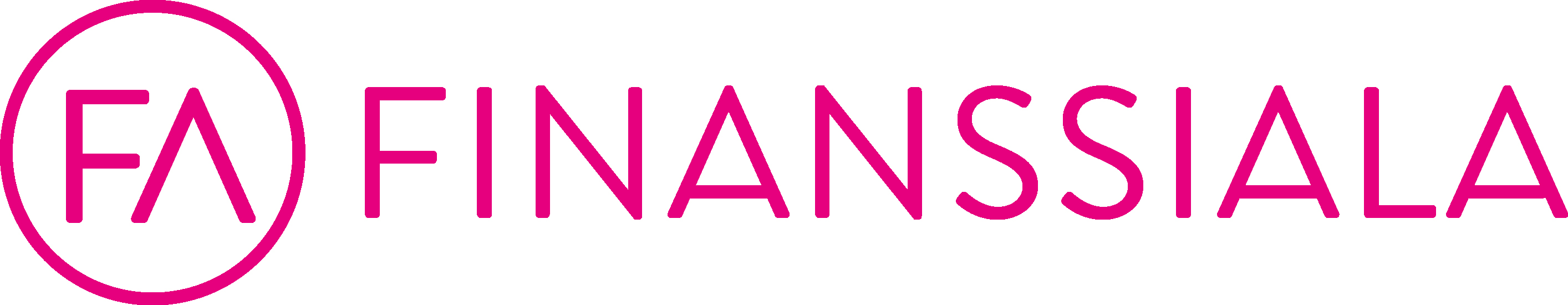 Finanssiala/ Vakuutustutkimus 2018
JOHDANTO 1/3
Tutkimuksen tavoitteena oli selvittää suomalaisten:
mielipiteitä vakuutuksista ja vakuutusyhtiöistä
riskitietoisuutta ja riskienhallintaa
vakuutusten käyttöä ja kokemuksia korvauskäytännöstä
näkemystä yksilön ja yhteiskunnan vastuunjaosta

Kyseessä on seurantatutkimus, jolla suomalaisten asennoitumista vakuutuksiin ja vakuutusyhtiöihin on tutkittu säännöllisesti koko 2000-luvun ajan. Vuoden 2012 tiedot kerättiin henkilökohtaisissa haastatteluissa vastaajien kodeissa osana Taloustutkimuksen Omnibus-tutkimusta. Haastatteluja on tehty noin 1000 joka kierroksella.

Vuoden 2018 tutkimuksen on toteuttanut IROResearch Oy (kuten myös vuoden 2016 ja 2014 tutkimuksen). Tutkimus tehtiin internetissä IRONetPanelissa 5.-18.5. ja vastaajia oli 1000, joten otos on valtakunnallisesti edustava.
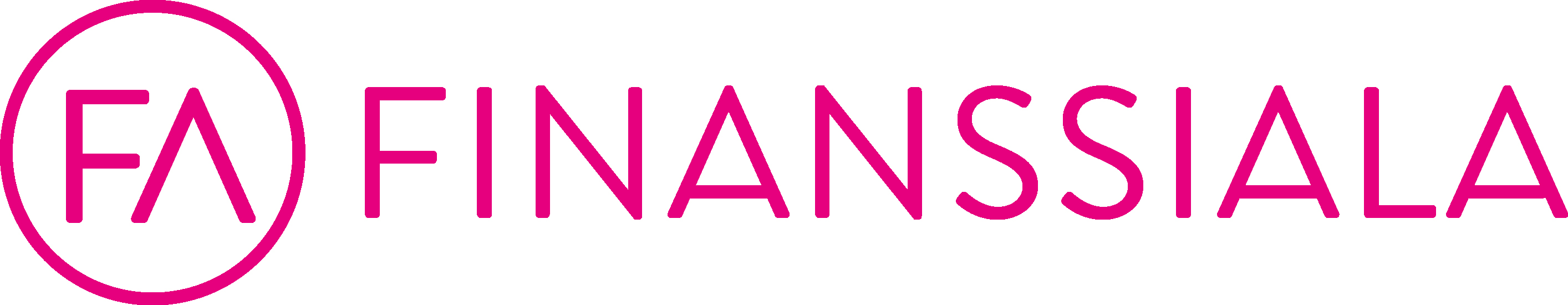 Finanssiala/ Vakuutustutkimus 2018
JOHDANTO 2/3
IRONetPanel on puhelimitse (CATI) värvätty paneeli, joka edustaa suomalaisia sähköpostin omaavia internetin käyttäjiä valtakunnallisesti kaikissa ikäryhmissä. IRONetPaneliin ei voi ilmoittautua mukaan, eli passiivisen itse valikoitumisen ongelmaa ei IRONetPanelin kautta tehtyjen tutkimusten yhteydessä esiinny. IRONetPanelissa on tällä hetkellä noin 55.000 henkilöä. Panelistien saamien tutkimuskutsujen määrää ja aihepiiriä seurataan tarkasti, jotta sama vastaaja ei saisi kutsuja liian usein samantyyppisiin ja tiettyä aihepiiriä käsitteleviin tutkimuksiin.

Kohderyhmään kuuluvat mannersuomalaiset 18-79-vuotiaat henkilöt.

Otos muodostettiin kiintiöpoiminnalla, jossa ensisijaisina kiintiöinä olivat kohderyhmän valtakunnallinen ikä- ja sukupuolijakauma ja toissijaisena vanhan läänijaon mukainen jakauma.

Tulokset painotettiin sukupuolen, iän ja vanhan läänijaon mukaan.

Tarkemmat taustatiedot on esitetty graafisesti raportin lopussa.
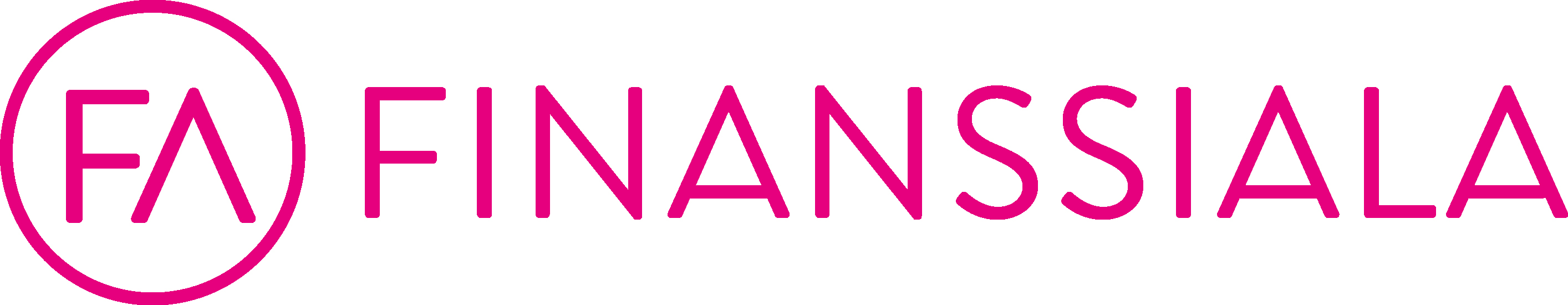 Finanssiala/ Vakuutustutkimus 2018
JOHDANTO 3/3
Tulokset on esitetty pääasiassa prosenttijakaumien ja keskiarvojen avulla ja ne on ristiintaulukoitu taustamuuttujittain.
 
Tulosten atk-taulukoinnissa on käytetty khii2- ja t-testiä, jotka testaavat kunkin taulukoidun taustamuuttujan kohdalla, poikkeaako tulos muista tilastollisesti merkittävästi.
Tutkimusaineisto validoidaan henkilön ja annettujen vastausten suhteen. Validointi tapahtuu vertaamalla paneelihallintajärjestelmän ja vastausten taustatietoja keskenään, analysoimalla annettuja vastauksia, lomakkeen täyttöastetta sekä erinäisin loogisuustarkistuksin.   

SFS-ISO 20252:2012 sertifioitu
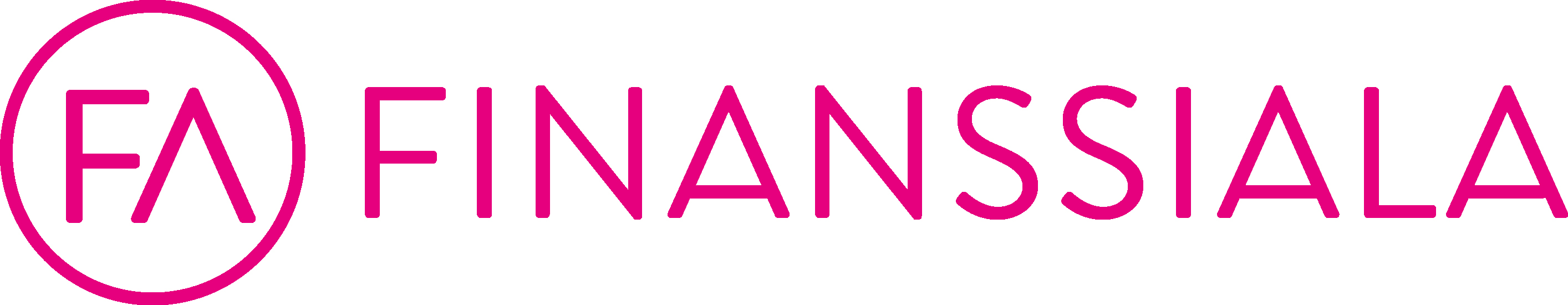 Finanssiala/ Vakuutustutkimus 2018
Yhteenveto
Vakuutuslajeittain vakuutusten määrä on pysynyt melko vakiona. Yleisimpänä vakuutuksena on kotivakuutus. 
Vakuutustuotteiden vertailu koetaan edelleen vaikeana ja vaikka suomalaiset ovatkin mielestään kartoittaneet hyvin riskinsä ja vakuutusturvansa, he eivät oikein tiedä mitä heidän vakuutuksensa kattavat. Kahden vuoden aikana kaikkiaan riskien uhkat eivät näytä kasvaneen ja talouden myönteisen kehityksen myötä lomautuksen uhka näyttää nyt aiempaa pienemmältä. 
Niin ikään vakuutusyhtiöiden korvaushalukkuuteen suhtaudutaan skeptisesti, vaikkakin asenteet ovat lieventyneet.
Vakuutuskorvaukseen tähtääviä vahinkoja on sattunut nyt suomalaisille aiempaa vähemmän. Autovahingot ovat yleisimpiä, mutta sairaskuluvakuutuksista haettiin aiempaa useammin korvauksia, kuten myös vapaa-ajantapaturmavakuutuksista.
Lakisääteisen sosiaaliturvan riittävyyteen ei vahvasti uskota, ja esimerkiksi pitkäaikaisen sairauden osalta vain joka neljäs luottaa sosiaaliturvan olevan riittävää.
Kuitenkin usko julkiseen terveyden huoltoon on kasvanut, samalla kun perusterveydenhuollon valinnanvapauteen suhtaudutaan nyt aiempaa kriittisemmin, vaikkakin sen kannattajia on edelleen 57%.
Vaikka myös usko lakisääteisen eläketurvan riittävyyteen on parantunut, omaehtoiseen varautumiseen niin terveydenhuollon kuin eläkeajan turvaamiseksi suhtaudutaan realiteettina, joita täydennetään asuntosijoittamisella ja säästämisellä. Talouden ja työllisyyden parantuminen on antanut näihin myös mahdollisuuksia.
Kaikkiaan suomalaiset ovat tietoisia siitä, että kansalaiset joutuvat jatkossa myös omasta kukkarostaan kustantamaan yhä enemmän terveyden ja hoivan kustannuksia.
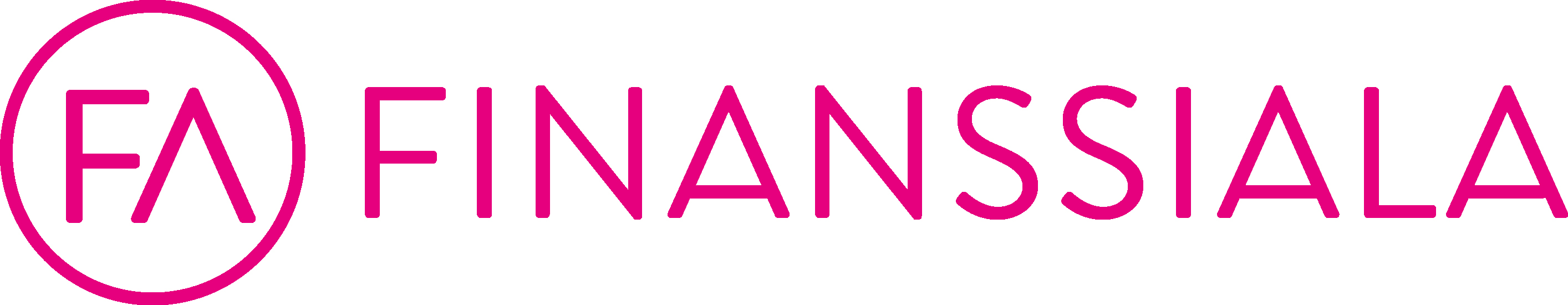 Finanssiala/ Vakuutustutkimus 2018
MIELIPITEET VAKUUTUKSISTA JA VAKUUTUSYHTIÖISTÄ
MIELIPITEET VAKUUTUKSISTA JA VAKUUTUSYHTIÖISTÄ 1/2
Vakuutusyhtiöiden korvaushalukkuuteen suhtaudutaan edelleen skeptisesti, peräti 72% on sitä mieltä, että vakuutusyhtiöt pyrkivät vakuutusehtoihin vetoamalla vapautumaan korvausten maksusta. Skeptisyys on kuitenkin hiljalleen heikentynyt. 
Omat ja perheensä riskit on kartoittanut  kolme neljästä, eli hieman aiempaa useampi. He pitävät nykyistä vakuutusturvaansa riittävänä. Pienituloisimmat olivat hieman harvemmin tätä mieltä kuin muut.
Kolmasosa vastaajista ei oikein tiedä, mitä heidän vakuutuksensa korvaavat. Tietämys on kuitenkin parempaa kuin vuonna 2016. 
Vaikka enemmistö pitääkin vakuutusyhtiöiden verkkopalveluja pidetään melko kattavina ja helppokäyttöisinä, niin 30% vastaajista ja aiempaa hieman useampi kritisoi niiden käytettävyyttä. Nuorimmat ikäryhmät olivat muita tyytyväisempiä vakuutusyhtiöiden verkkopalveluihin.
Mobiilipalvelujen tarpeiden vastaavuuteen runsas puolet ei osaa ottaa kantaa lainkaan, mutta kantaa ottavia on nyt aiempaa enemmän, mikä johtunee palvelun käytön kasvamisesta .
Vakuutustuotteiden turvan ja vakuutusmaksujen vertailua pidetään pikemminkin vaikeana kuin helppona, mutta nyt edelleen hieman helpompana kuin kaksi vuotta sitten. Kaikkein nuorimmat vastaajat tuntuvat ymmärtävän vakuutusturvaa ja niiden vertailua selvästi muita paremmin. 
Vain hyvin harvat ovat sitä mieltä, että on hyväksyttävää liioitella vahingon määrää korvaushakemuksessa. Nuorempien mielestä se on hyväksyttävämpää kuin vanhempien ikäryhmien.
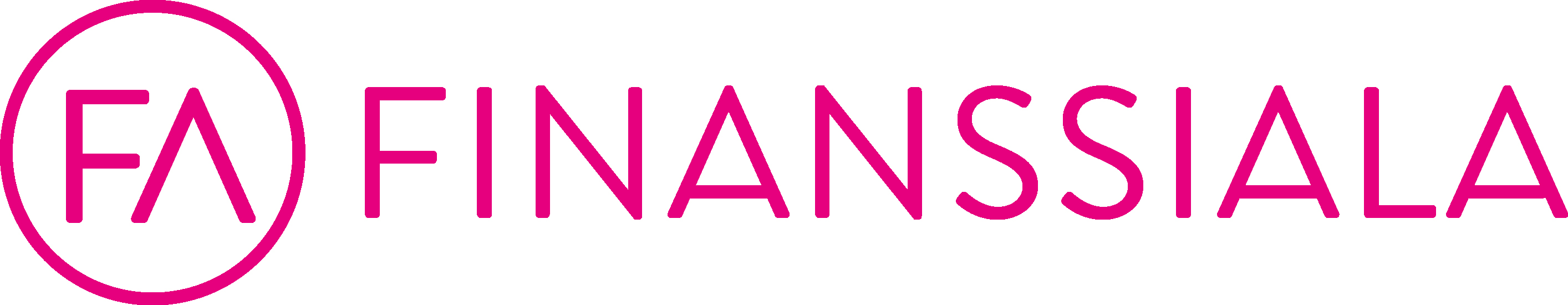 Finanssiala/ Vakuutustutkimus 2018
MIELIPITEET VAKUUTUKSISTA JA VAKUUTUSYHTIÖISTÄ 2/2
15% vastaajista tuntee jonkun, joka on huijannut vakuutusyhtiötä, mutta selvästi edelleen harvempi kuin vuonna 2012. Miehet tuntevat naisia useammin tällaisen henkilön, samoin 30-49 –vuotiaat,  johtavassa asemassa olevat ja toimihenkilöt, ammattikoulututkinnon suorittaneet sekä yli 30 000 € vuodessa ansaitsevat. 
Joka kolmas on vastaanottanut vakuutusyhtiön kotivakuutukseen liittyviä turvallisuusohjeita. Muita useammin ohjeita muistavat saaneensa miehet, yli 60-vuotiaat ja omistusasunnossa asuvat.  Lähes 90% on toiminut saatujen ohjeiden mukaisesti.
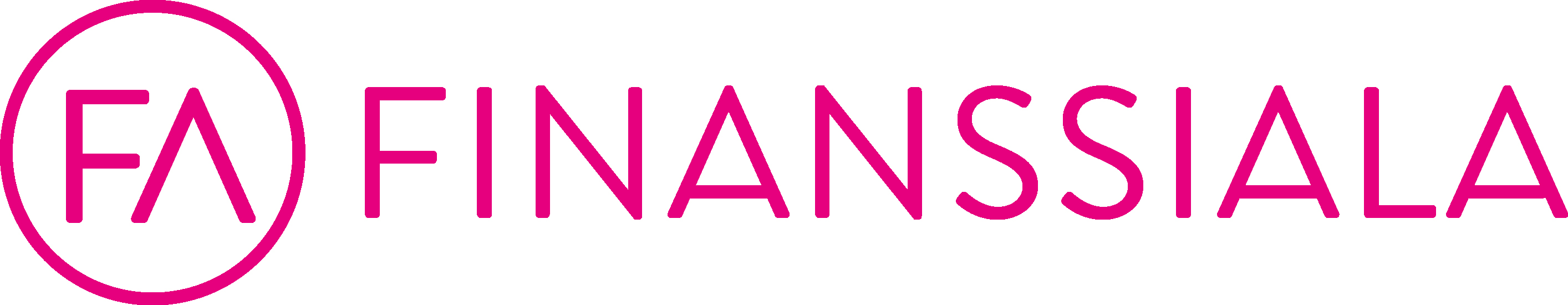 Finanssiala/ Vakuutustutkimus 2018
MIELIPITEET VAKUUTUKSISTA JA VAKUUTUSYHTIÖISTÄ
Mitä mieltä olette seuraavista vakuutuksiin ja vakuutusyhtiöihin liittyvistä väittämistä?
Kaikki vastaajat, n=1000
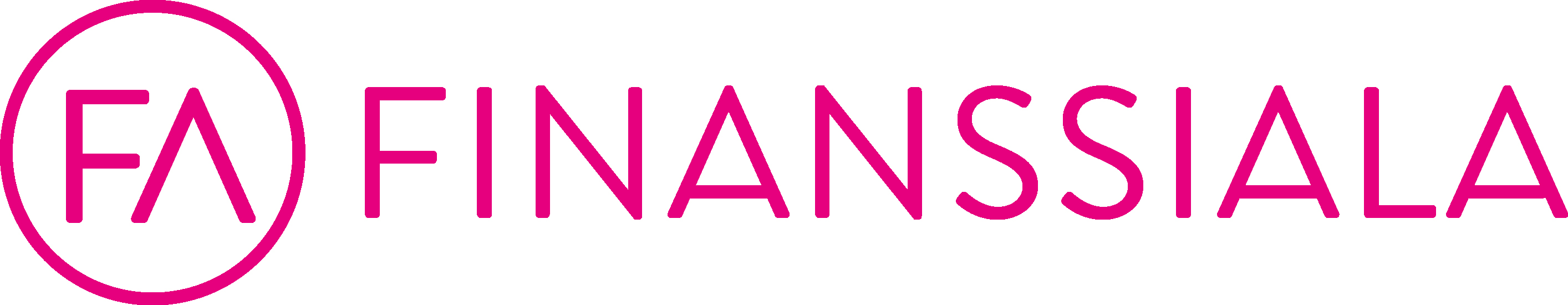 Finanssiala/ Vakuutustutkimus 2018
MIELIPITEET VAKUUTUKSISTA JA VAKUUTUSYHTIÖISTÄ 1/2
Mitä mieltä olette seuraavista vakuutuksiin ja vakuutusyhtiöihin liittyvistä väittämistä?
Kaikki vastaajat
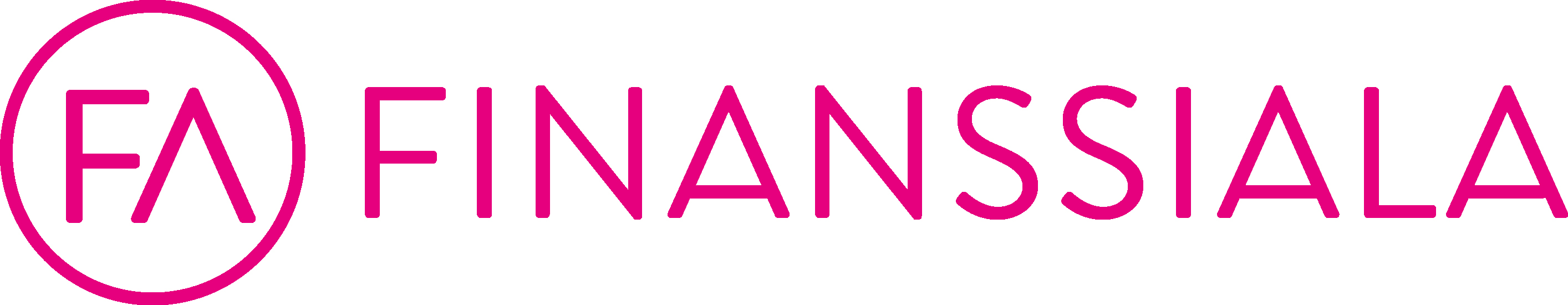 Finanssiala/ Vakuutustutkimus 2018
MIELIPITEET VAKUUTUKSISTA JA VAKUUTUSYHTIÖISTÄ 2/2
Mitä mieltä olette seuraavista vakuutuksiin ja vakuutusyhtiöihin liittyvistä väittämistä?
Kaikki vastaajat
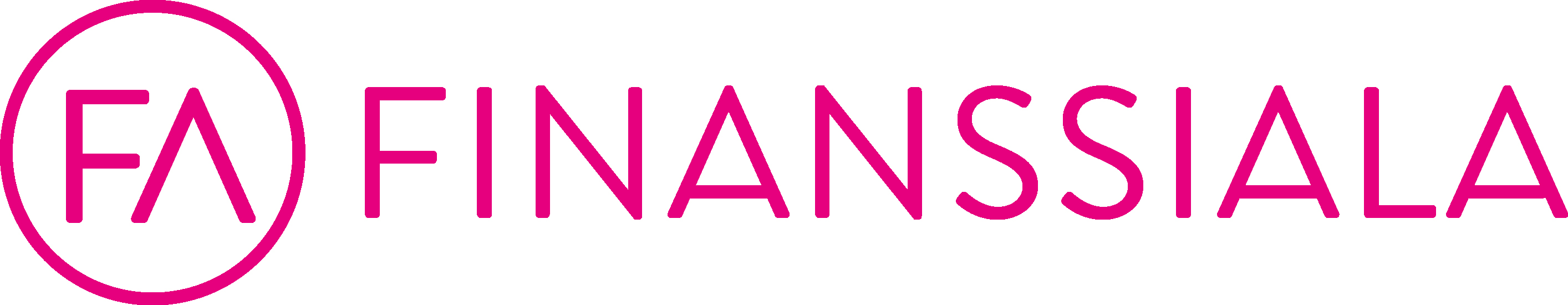 *Ei mukana 2010-2014
Finanssiala/ Vakuutustutkimus 2018
TUNTEE VAKUUTUSYHTIÖITÄ HUIJANNEEN HENKILÖN
Tunnetko henkilön, joka on huijannut vakuutusyhtiötä?
Kaikki vastaajat
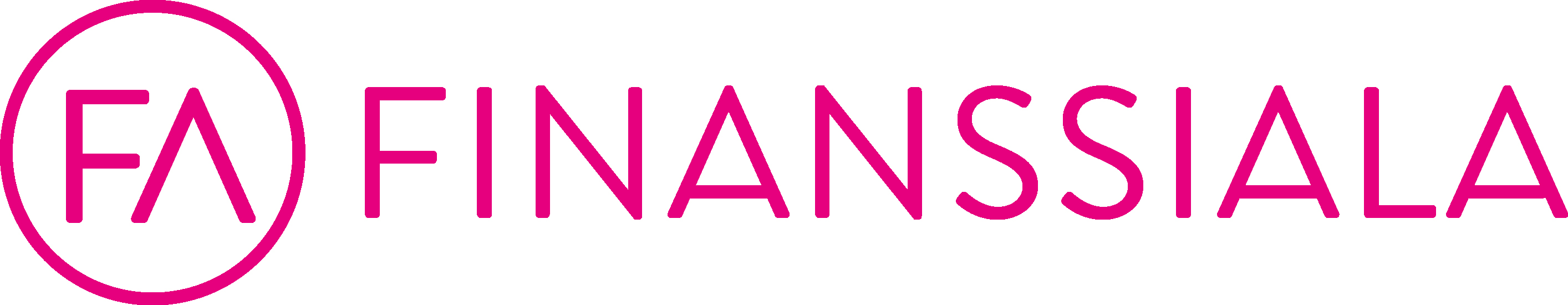 Finanssiala/ Vakuutustutkimus 2018
TUNTEE VAKUUTUSYHTIÖITÄ HUIJANNEEN HENKILÖN
Tunnetko henkilön, joka on huijannut vakuutusyhtiötä?
Kaikki vastaajat/ Kyllä-osuudet
%
%
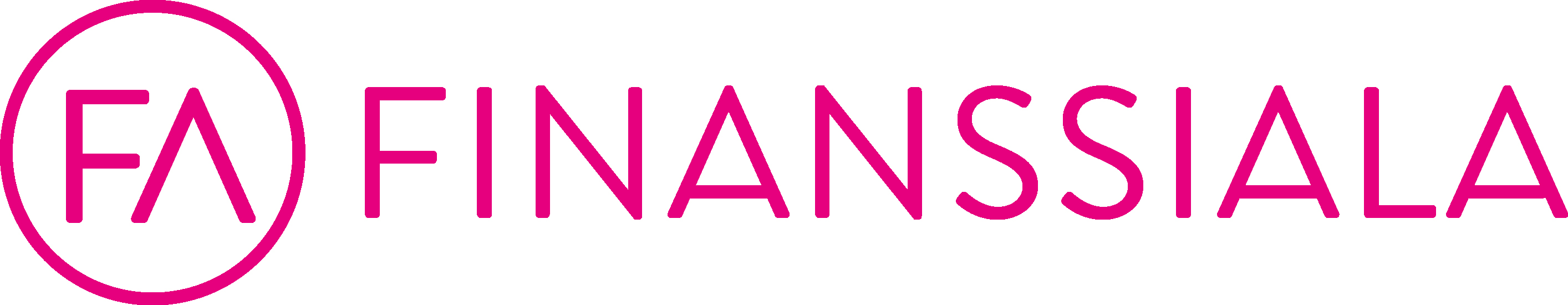 Finanssiala/ Vakuutustutkimus 2018
KOTIVAKUUTUKSEN TURVALLISUUSOHJEIDEN VASTAANOTTAMINEN
Oletteko vastaanottaneet vakuutusyhtiöltänne kotivakuutukseen liittyviä turvallisuusohjeita?
Kaikki vastaajat
ONKO TOIMINUT TURVALLISUUSOHJEIDEN MUKAAN
Oletteko toimineet saatujen turvallisuusohjeiden mukaan?
On vastaanottanut turvallisuusohjeita
Uudet kysymykset 2018 alkaen
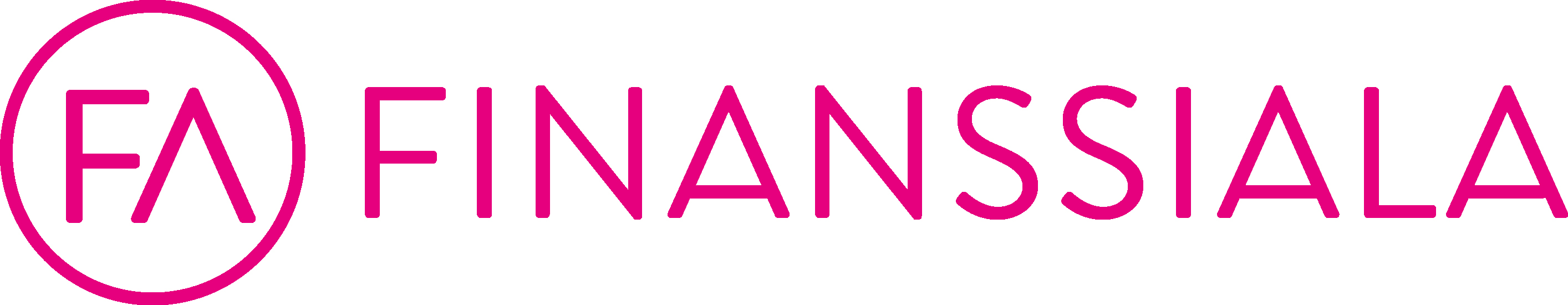 Finanssiala/ Vakuutustutkimus 2018
KOTIVAKUUTUKSEN TURVALLISUUSOHJEIDEN VASTAANOTTAMINEN
Oletteko vastaanottaneet vakuutusyhtiöltänne kotivakuutukseen liittyviä turvallisuusohjeita?
Kaikki vastaajat
%
%
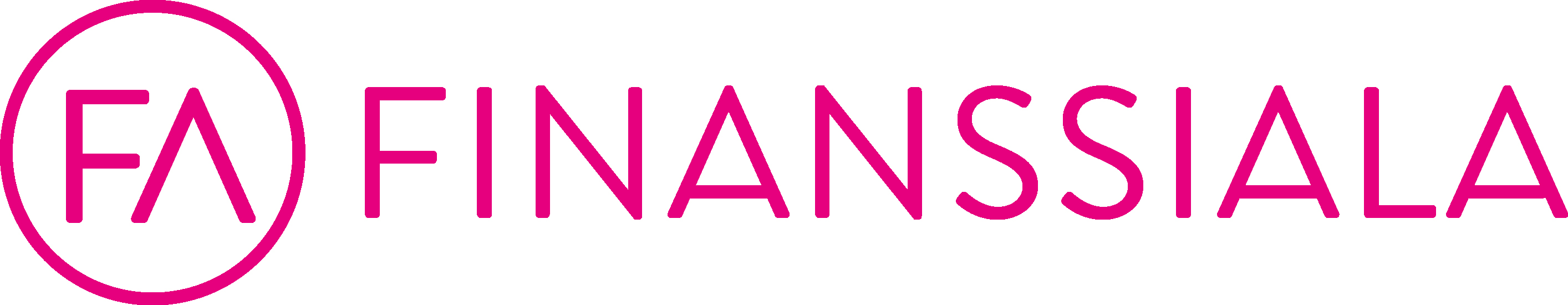 Finanssiala/ Vakuutustutkimus 2018
KORVAUSMENETTELY
KORVAUSMENETTELY
Aiempaa harvemmalle on nyt sattunut vahinko, josta on haettu vakuutusyhtiöltä korvausta. Kuitenkin  28% on hakenut kuluneen vuoden aikana korvausta vakuutusyhtiöstä. Korvausten hakeminen oli  yleisempää 50 – 59 –vuotiailla, johtavassa asemassa olevilla ja toimihenkilöillä, korkeakoulututkinnon suorittaneilla. Tulojen kasvun myötä myös korvaushakemukset kasvavat.
Eniten mutta aiempaa vähemmän korvauksia haettiin autovakuutuksesta (26 % niistä joille oli vuoden aikana sattunut vahinko, josta on haettu korvausta). Seuraavaksi eniten korvauksia haettiin sairaskuluvakuutuksesta (19%), mikä puolestaan on selvästi enemmän kuin aiempina vuosina. Samoin vapaa-ajan tapaturmavakuutuksesta haettavien korvausten osuus on kasvanut.
Kolme neljästä korvaushakemuksen tehneestä ei tarvinnut palvelua viikonlopun aikana. Sen sijaan 14% sai tarvittessaan palvelua  viikonlopun aikana, mutta kuusi prosenttia ei palvelua tuolloin saanut. 
Suurin osa (89 %) vastaajista sai mielestään hyvää palvelua vakuutusyhtiössä vahinkotilanteessa, ja erittäin hyvänä palvelua piti nyt useampi kuin vuonna 2016.  Suurin osa oli myös sitä mieltä, että korvaus oli vakuutusehtojen mukainen (89 %) ja korvaushakemus käsiteltiin viivytyksettä (86 %) ja korvaus vastasi sattunutta vahinkoa (85%) . Kaikissa näissä väittämissä oli ”parannusta” vuoden 2016 tuloksiin. Joka neljäs ei osannut ottaa kantaa käytettävissä olevista valitus- ja muutoksenhakumenettelyistä ilmoittamiseen. 
Korvaushakemuksista 88 prosenttia, eli aiempaa useampi,  hyväksytään ja 6 prosenttia hylätään. Hakemuksen käsittely oli kesken 4 prosentilla vastaajista. 
Korvaushakemuksia tehtiin selvästi eniten verkossa tietokoneella (67%). Sen sijaan vain 4% teki korvaushakemuksen verkossa matkapuhelimella, mikä on aiempaa vähemmän. Älypuhelinsovelluksen käyttö korvaushakemuksissa on kasvanut nollasta kolmeen prosenttiin. Vain 7% , eli aiempaa harvempi vastaaja haki korvausta konttorissa.
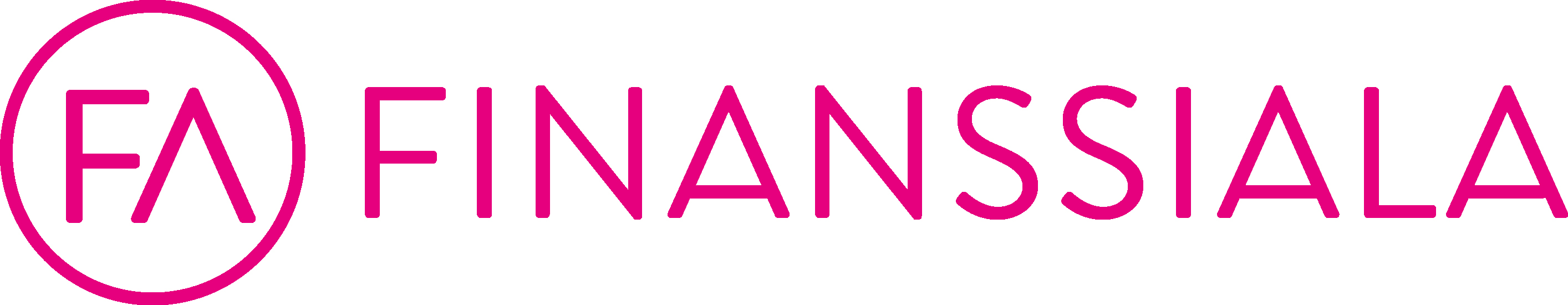 Finanssiala/ Vakuutustutkimus 2018
HAKENUT VAKUUTUSYHTIÖLTÄ KORVAUSTA
Onko teille viimeksi kuluneen vuoden aikana sattunut vahinko, josta olette hakenut vakuutusyhtiöltä korvausta?
Kaikki vastaajat
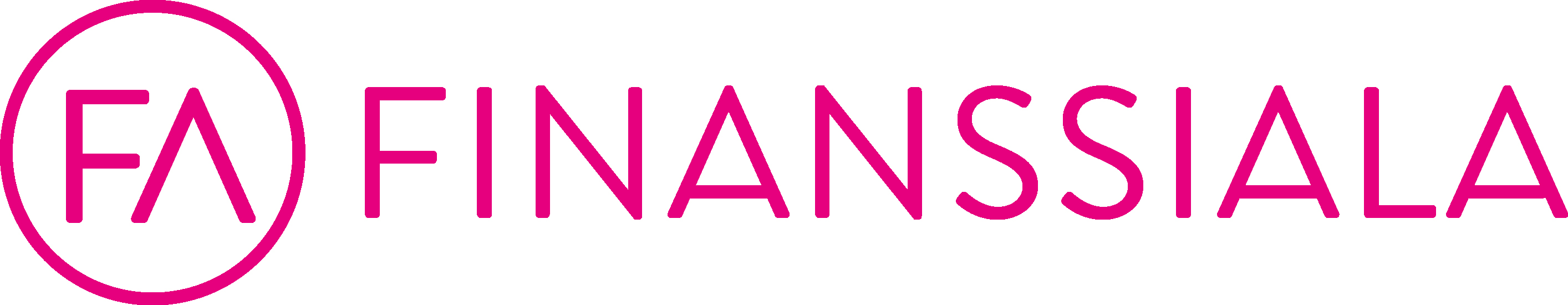 Finanssiala/ Vakuutustutkimus 2018
HAKENUT VAKUUTUSYHTIÖLTÄ KORVAUSTA
Onko teille viimeksi kuluneen vuoden aikana sattunut vahinko, josta olette hakenut vakuutusyhtiöltä korvausta?
Kaikki vastaajat
%
%
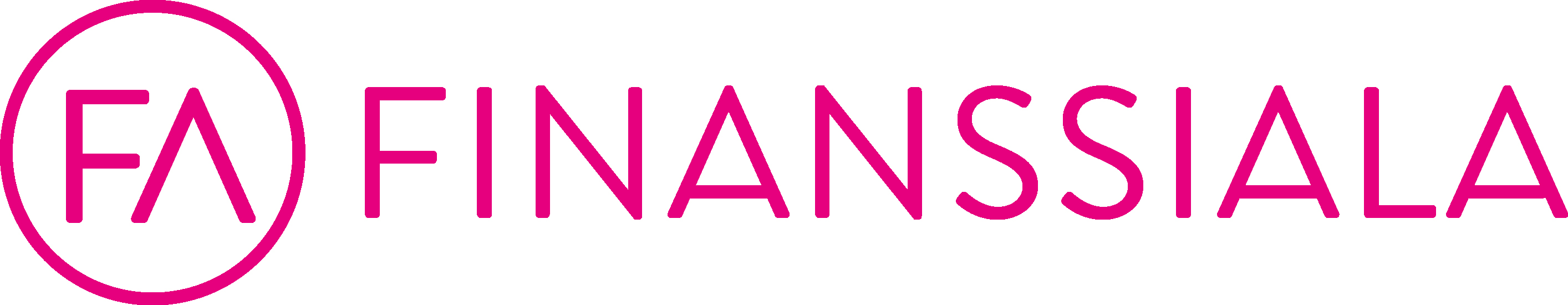 Finanssiala/ Vakuutustutkimus 2018
MISTÄ VAKUUTUKSESTA HAKENUT KORVAUSTA
Mistä vakuutuksesta olette hakenut korvausta viimeksi sattuneessa vahinkotapauksessa?
Vastaajat, jotka ovat hakeneet korvausta
%
%
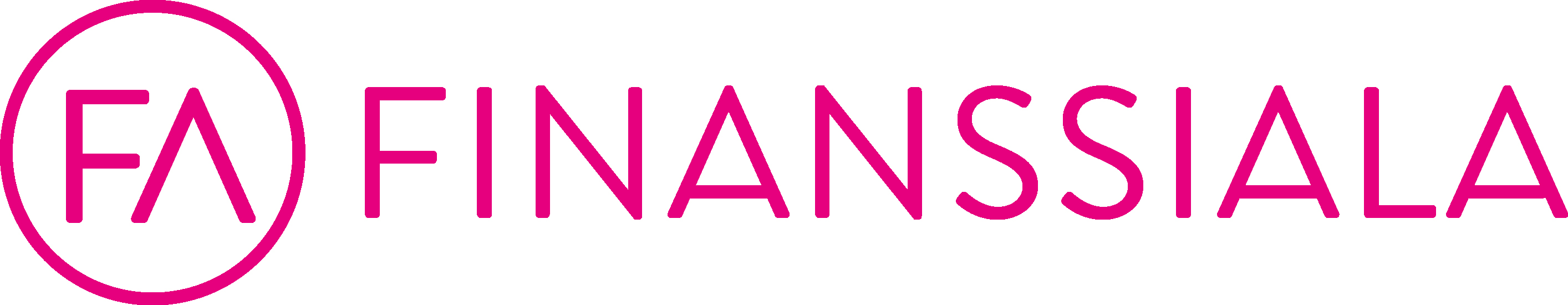 *Laskettu avoimista
Finanssiala/ Vakuutustutkimus 2018
MITÄ KAUTTA TEKI KORVAUSHAKEMUKSEN
Mitä kautta teitte korvaushakemuksen?
Vastaajat, jotka ovat hakeneet korvausta
* 2010-2014 pelkkä internetissä,nyt eriteltynä internetissä tietokoneella/matkapuhelimella
** EI mukana 2010-2014
*** 2016-2018 ei mukana esikoodeissa, laskettu avoimista
%
%
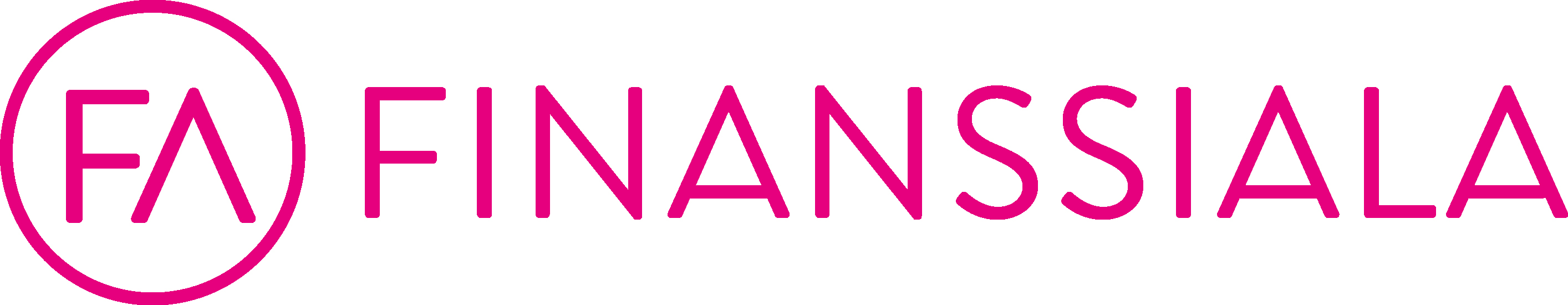 Finanssiala/ Vakuutustutkimus 2018
PALVELU KORVAUSASIOISSA VIIKONLOPPUNA
Saitteko tarvittaessa palvelua korvausasioissa viikonlopun aikana?
Vastaajat, jotka ovat hakeneet korvausta
Uusi kysymys 2018 alkaen
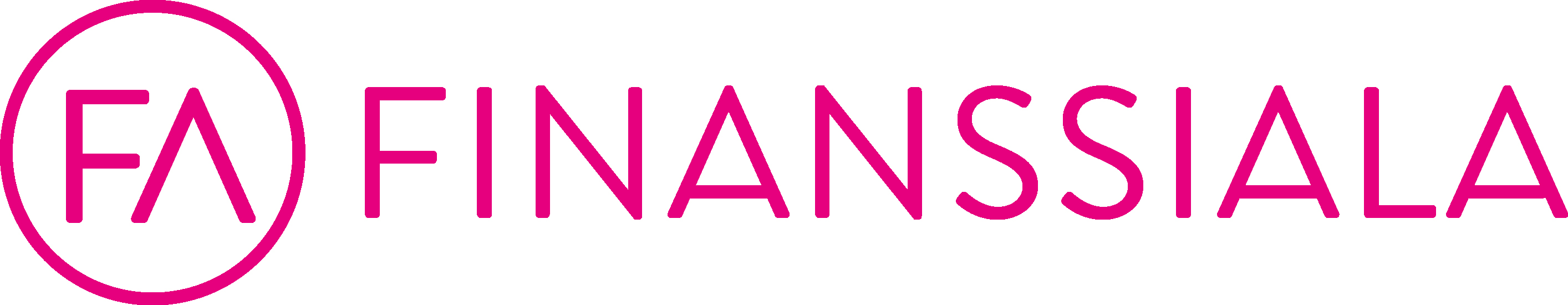 Finanssiala/ Vakuutustutkimus 2018
MIELIPITEET VAKUUTUSYHTIÖN KORVAUSMENETTELYSTÄ
Millaista oli mielestänne vakuutusyhtiön korvausmenettely?
Vastaajat, jotka ovat hakeneet korvausta, n=283
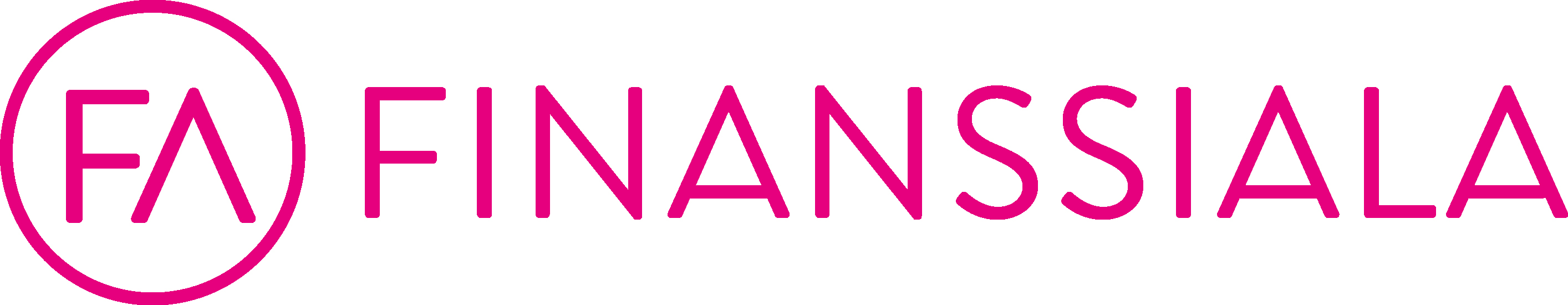 Finanssiala/ Vakuutustutkimus 2018
MIELIPITEET VAKUUTUSYHTIÖN KORVAUSMENETTELYSTÄ 1/2
Millaista oli mielestänne vakuutusyhtiön korvausmenettely?
Vastaajat, jotka ovat hakeneet korvausta
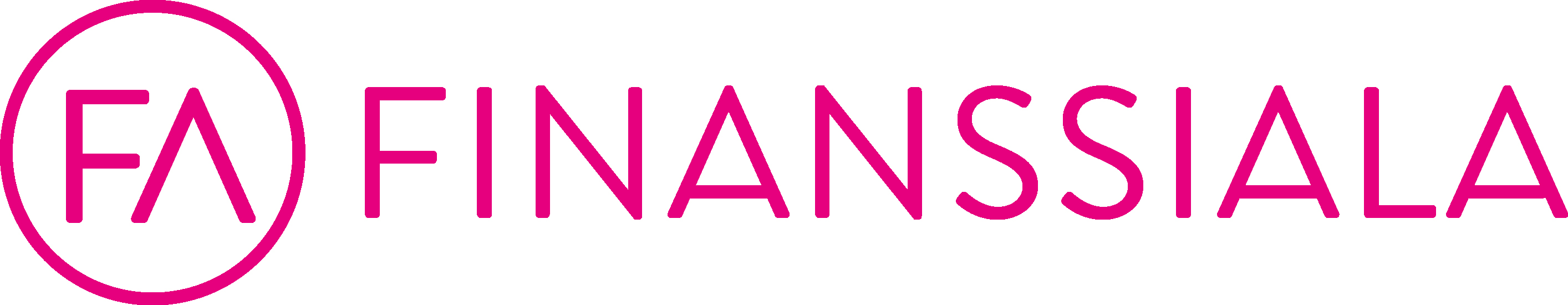 Finanssiala/ Vakuutustutkimus 2018
MIELIPITEET VAKUUTUSYHTIÖN KORVAUSMENETTELYSTÄ 2/2
Millaista oli mielestänne vakuutusyhtiön korvausmenettely?
Vastaajat, jotka ovat hakeneet korvausta
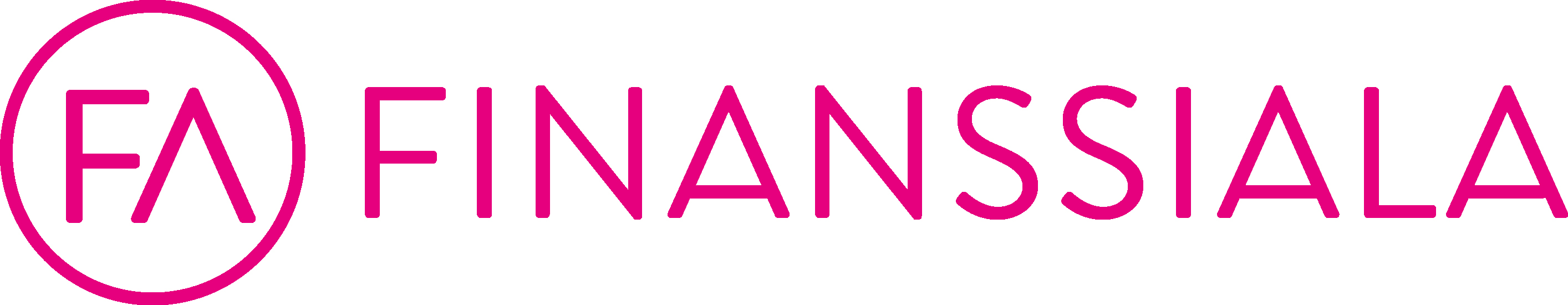 Finanssiala/ Vakuutustutkimus 2018
KORVAUSHAKEMUKSEN HYLKÄYS
Hylättiinkö korvaushakemuksenne?
Vastaajat, jotka ovat hakeneet korvausta
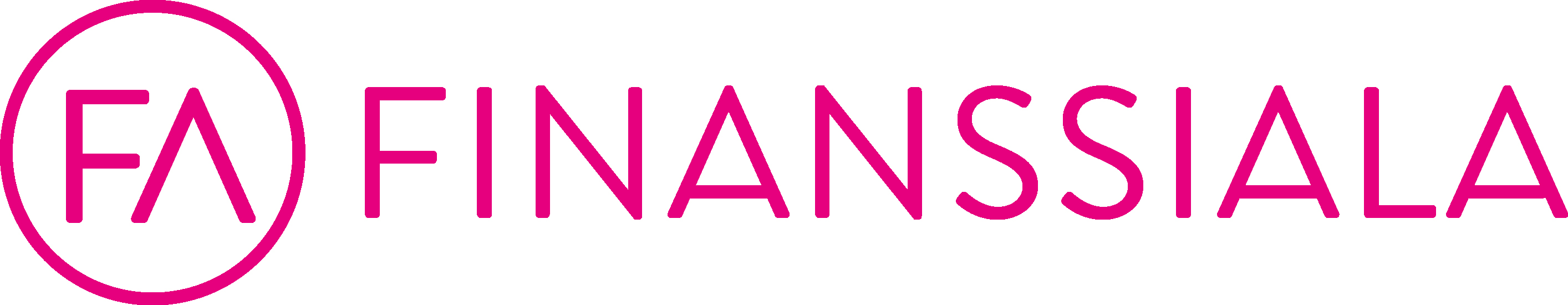 Finanssiala/ Vakuutustutkimus 2018
VAKUUTUSASIOIDEN HOITO
VAKUUTUSASIOIDEN HOITO
Lähes 60% vastaajista hoitaa tavallisimmin vakuutusasiansa internetissä tietokoneella kuten kaksi vuotta aiemminkin. Lisäksi 17% kertoo tavallisimmin asioivansa matkapuhelimella internetissä.  Älypuhelinsovelluksella hoitaa vakuutusasioitaan tavallisimmin nyt aiempaa useampi, eli 8% vastaajista. 
Nuoremmissa ikäryhmissä matkapuhelimella internetissä asiointi on selvästi yleisempää kuin vanhimmassa ikäryhmässä. 
Vakuutusyhtiön konttorissa vakuutusasioita tavallisimmin hoitaa edelleen viidennes ja joskus siellä piipahtaa lähes puolet vastaajista. Mitä vanhempi vastaaja, sitä varmemmin hän käy vakuutusyhtiön konttorissa. Kolmannes vastaajista ei lainkaan hoida konttorissa vakuutusasioita.
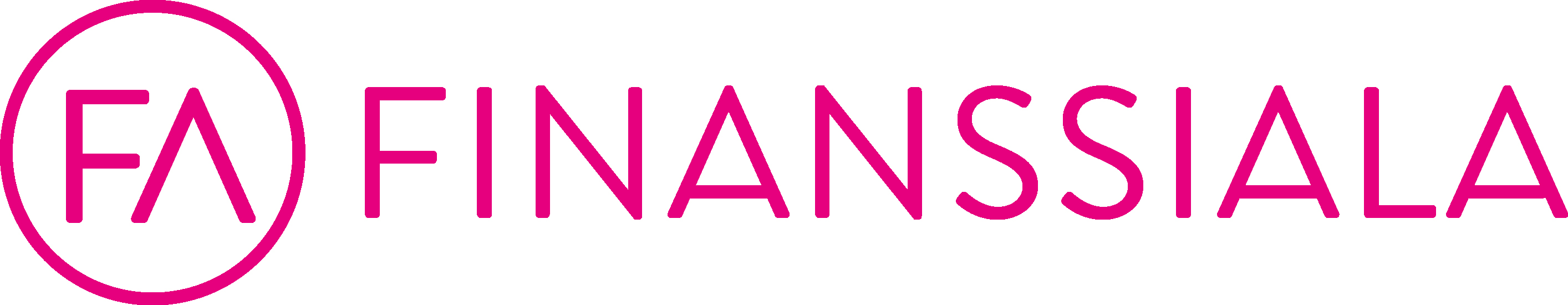 Finanssiala/ Vakuutustutkimus 2018
VAKUUTUSASIOIDEN HOITO
Missä hoidatte tällä hetkellä vakuutusasioitanne?
Kaikki vastaajat, n=1000
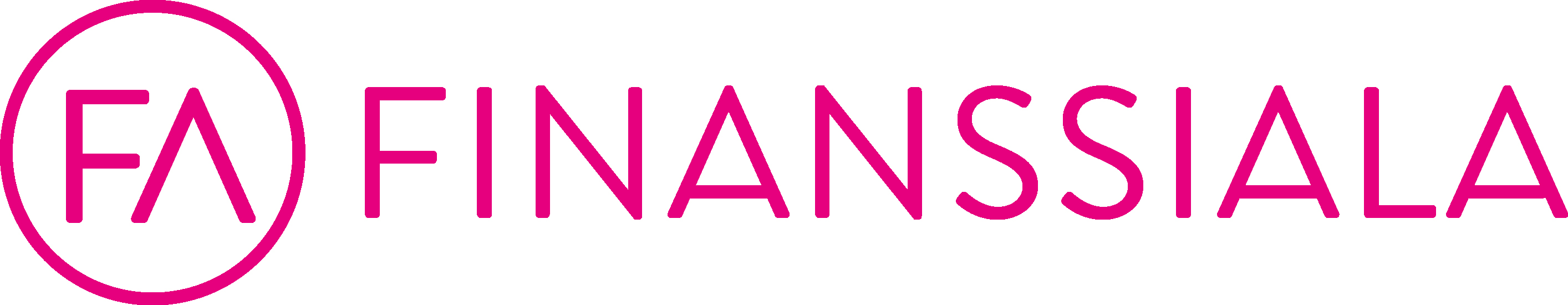 Finanssiala/ Vakuutustutkimus 2018
VAKUUTUSASIOIDEN HOITO 1/3
Missä hoidatte tällä hetkellä vakuutusasioitanne?
Kaikki vastaajat
* 2010-2014 pelkkä internetissä, nyt eriteltynä 
internetissä tietokoneella/matkapuhelimella
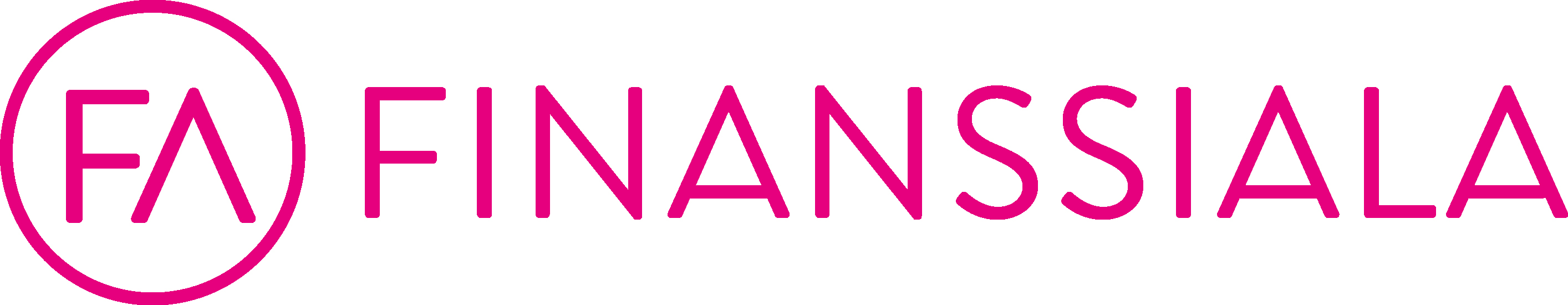 Finanssiala/ Vakuutustutkimus 2018
VAKUUTUSASIOIDEN HOITO 2/3
Missä hoidatte tällä hetkellä vakuutusasioitanne?
Kaikki vastaajat
* Älypuhelinsovellus ei mukana 2010-2014
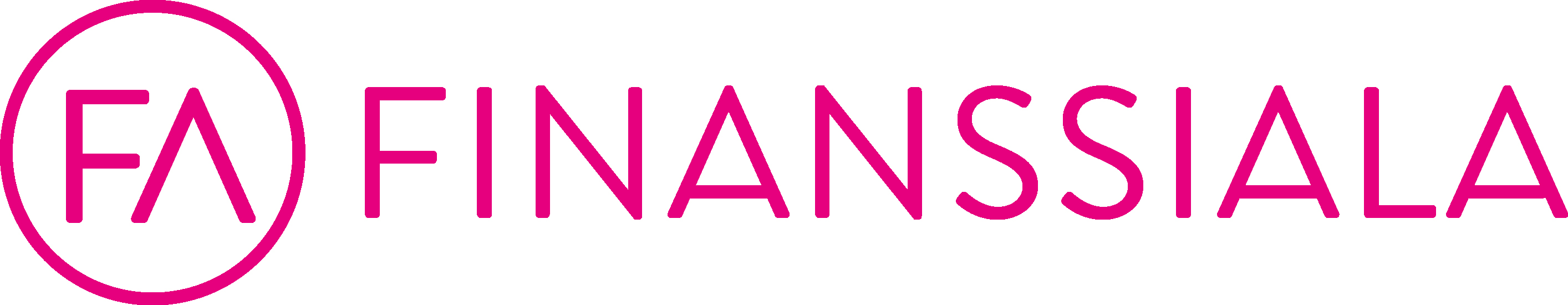 Finanssiala/ Vakuutustutkimus 2018
VAKUUTUSASIOIDEN HOITO 3/3
Missä hoidatte tällä hetkellä vakuutusasioitanne?
Kaikki vastaajat
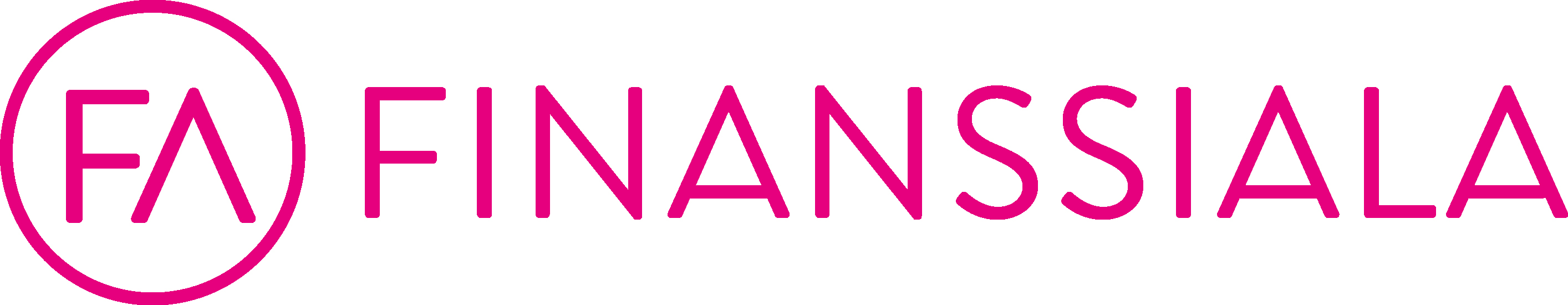 Finanssiala/ Vakuutustutkimus 2018
RISKITIETOISUUS
RISKITIETOISUUS
Vastaajilta tiedusteltiin missä määrin he kokevat erilaisten asioiden uhkaavan hyvinvointiaan. Aiempaakin suurempana uhkana koetaan pitkäaikainen sairaus. Myös tapaturman, vastuun lähiomaisen hoivasta tai tulipalon kokee uhaksi vähintään 30% vastaajista. 
Lomautuksen uhka koetaan nyt aiempaa vähäisempänä, samoin ero puolisosta.  Sairauden, hoivan, tulipalon ja työkyvyttömyyden uhat ovat sen sijaan kasvaneet
Kahden vuoden takaiseen verrattuna riskien uhat eivät näytä kasvaneen.
60-79-vuotiaat ovat selvästi muita huolestuneempia pitkäaikaisesta sairaudesta (52%), tapaturmista (49%), tulipaloista (47 %), puolison kuolemasta (41%), vastuusta lähiomaisen hoivasta (40%), sekä myrskyn, tulvan tai muun luonnonilmiön aiheuttamista vahingoista (320%).
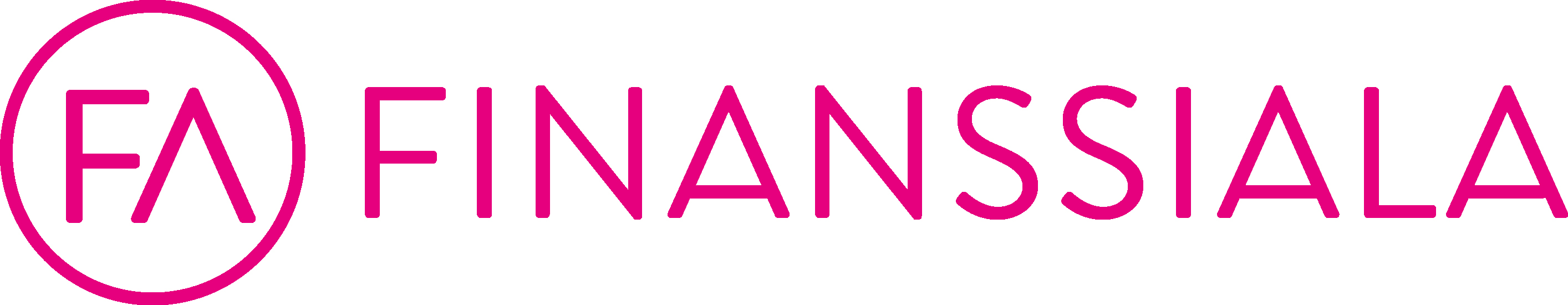 Finanssiala/ Vakuutustutkimus 2018
NYKYISEN ELÄMÄNVAIHEEN RISKIEN UHKA
Miten paljon arvioitte seuraavien riskien uhkaavan teidän ja/tai perheenne taloudellista hyvinvointia nykyisessä elämänvaiheessanne?
Kaikki vastaajat, n=1000
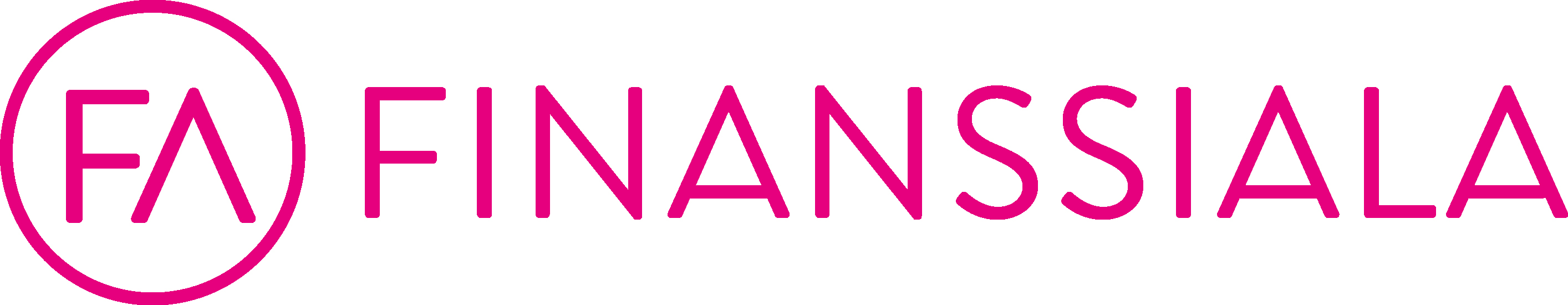 Finanssiala/ Vakuutustutkimus 2018
NYKYISEN ELÄMÄNVAIHEEN RISKIEN UHKA
Miten paljon arvioitte seuraavien riskien uhkaavan teidän ja/tai perheenne taloudellista hyvinvointia nykyisessä elämänvaiheessanne?
Kaikki vastaajat/ Paljon+melko paljon -osuudet
%
%
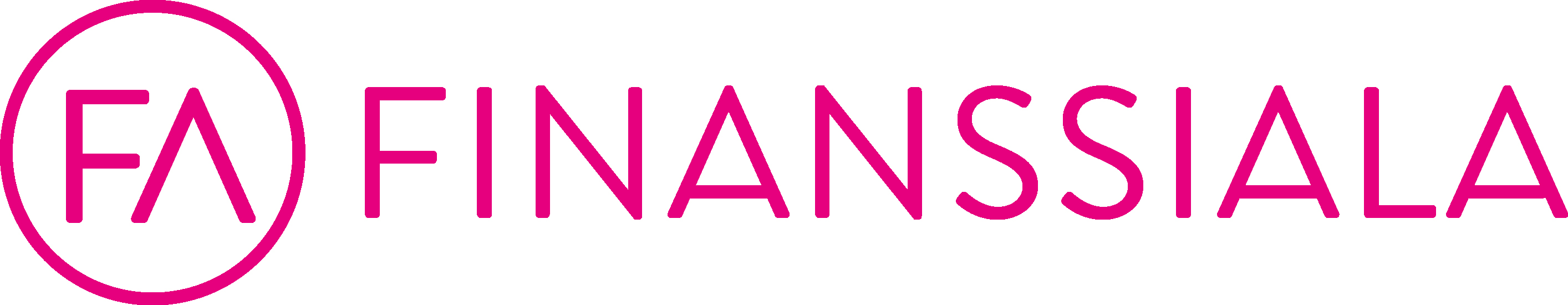 * Ei mukana 2012-2014
Finanssiala/ Vakuutustutkimus 2018
LAKISÄÄTEISEN SOSIAALITURVAN RIITTÄVYYS
LAKISÄÄTEISEN SOSIAALITURVAN RIITTÄVYYS RISKITILANTEISSA
Edelleenkään lakisääteisen sosiaaliturvan riittävyyteen riskitilanteessa ei uskota kovin vahvasti. 
Sosiaaliturvan riittävyyteen uskotaan eniten työkyvyttömyyden, eläkkeelle siirtymisen, pitkäaikaisen sairauden tai tapaturman sattuessa, mutta näihinkin uskoo vain joka neljäs vastaaja.
Suurimmat erot riskien uhan ja sosiaaliturvan riittävyyden suhteen ovat lähiomaisen hoivan, pitkäaikaisen sairauden ja tapaturman osalta. 
Sosiaaliturvan riittävyyteen suhtaudutaan keskimäärin nyt samoin kuin kaksi vuotta sitten
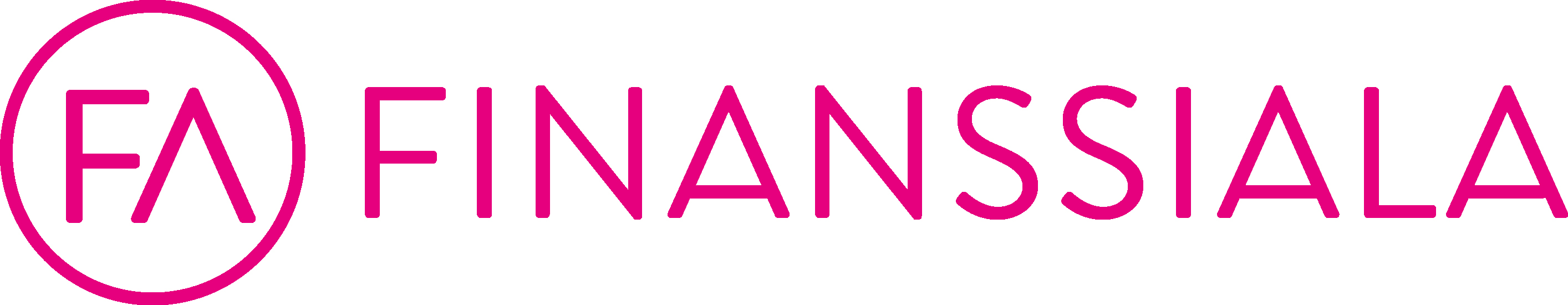 Finanssiala/ Vakuutustutkimus 2018
LAKISÄÄTEISEN SOSIAALITURVAN RIITTÄVYYS RISKITILANTEISSA
Kuinka hyvin uskotte lakisääteisen sosiaaliturvan riittävän turvaamaan taloudellista hyvinvointianne seuraavissa riskitilanteissa?
Kaikki vastaajat, n=1000
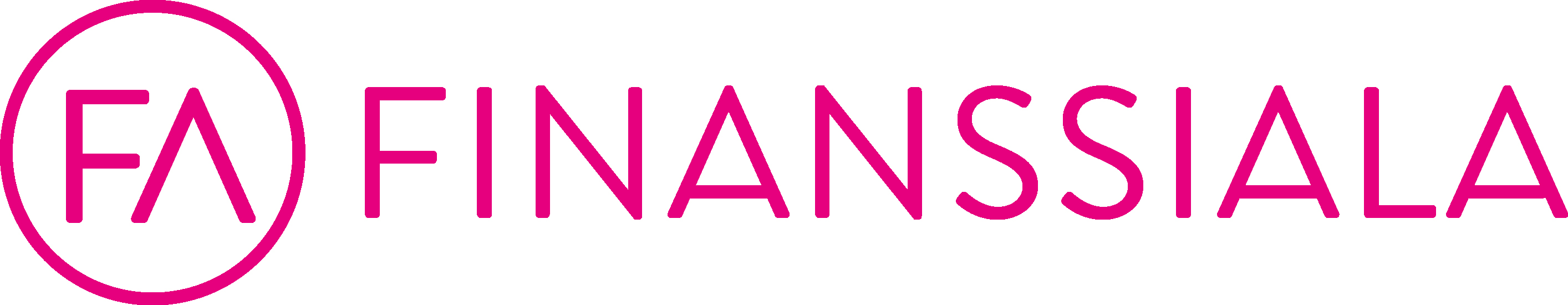 Finanssiala/ Vakuutustutkimus 2018
NYKYISEN ELÄMÄNVAIHEEN RISKIEN UHKA JA LAKISÄÄTEISEN SOSIAALITURVAN RIITTÄVYYS RISKITILANTEISSA
Kaikki vastaajat, n=1000/ Paljon+melko paljon -osuudet
%
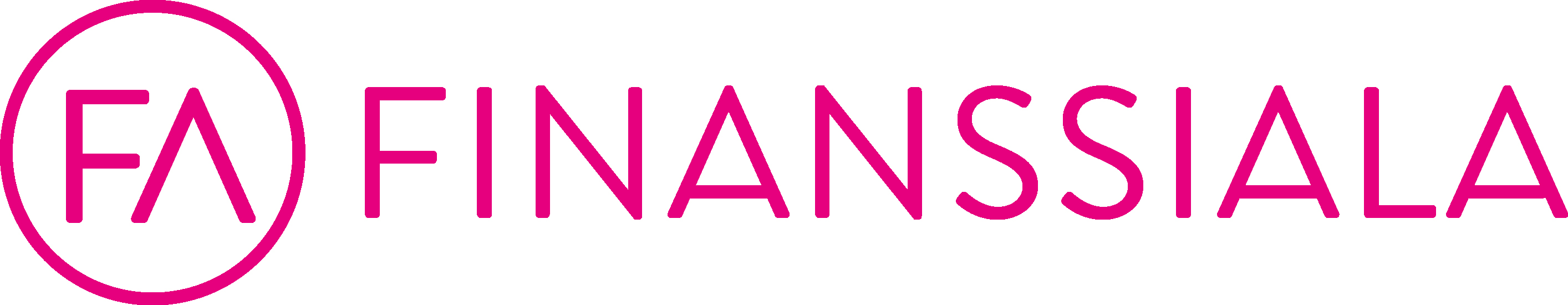 Finanssiala/ Vakuutustutkimus 2018
LAKISÄÄTEISEN SOSIAALITURVAN RIITTÄVYYS RISKITILANTEISSA 1/2
Kuinka hyvin uskotte lakisääteisen sosiaaliturvan riittävän turvaamaan taloudellista hyvinvointianne seuraavissa riskitilanteissa?
Kaikki vastaajat
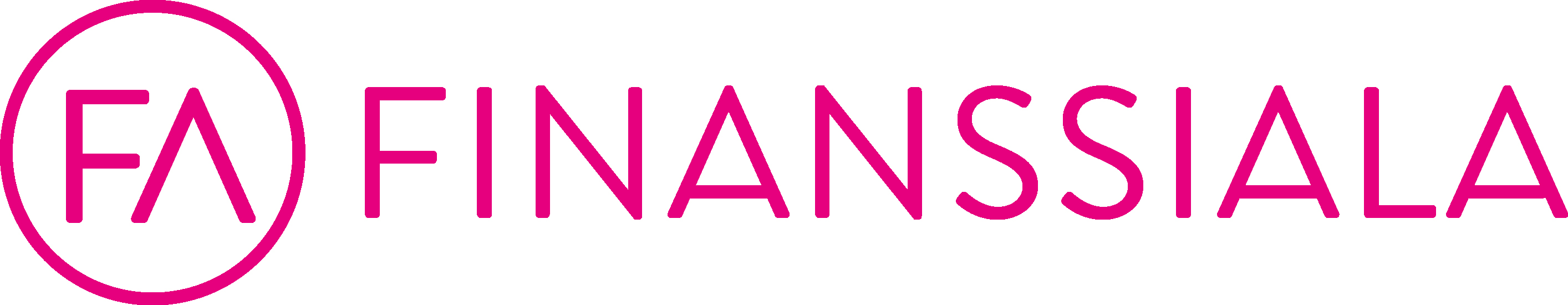 * Ei mukana 2014
Finanssiala/ Vakuutustutkimus 2018
LAKISÄÄTEISEN SOSIAALITURVAN RIITTÄVYYS RISKITILANTEISSA 2/2
Kuinka hyvin uskotte lakisääteisen sosiaaliturvan riittävän turvaamaan taloudellista hyvinvointianne seuraavissa riskitilanteissa?
Kaikki vastaajat
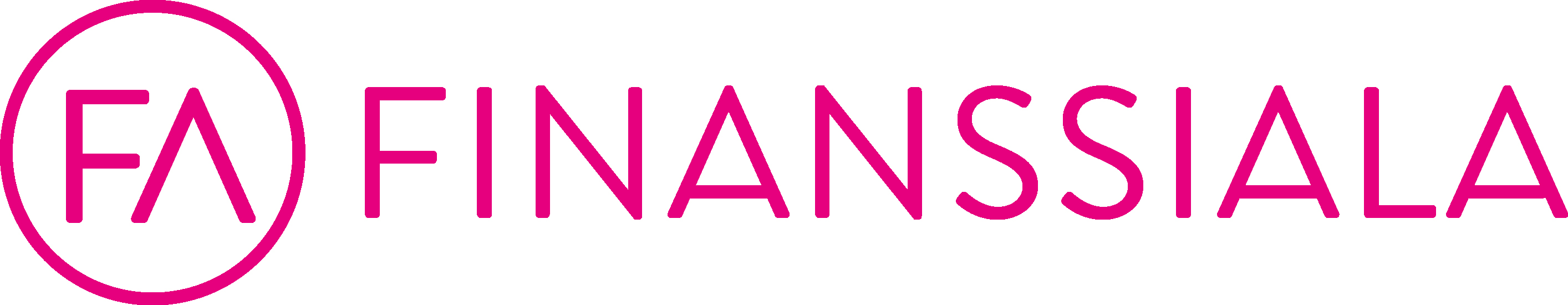 Finanssiala/ Vakuutustutkimus 2018
YHTEISKUNNAN JA YKSILÖN VASTUUNJAKO
YHTEISKUNNAN JA YKSILÖN VASTUUNJAKO
Lähes 80% vastaaja on edelleen sitä mieltä, että omistusasunnon ja muun varallisuuden ei tulisi jatkossakaan korottaa kunnallisten hoivapalvelujen asiakasmaksuja.
 Niin ikään lähes 80%  ja aiempaa useampi kokee, että omaehtoinen varautuminen vanhuuden varalle pitää olla nykyistä helpompaa ja houkuttelevampaa
Vapaaehtoisia vakuutuksia pidetään yhä välttämättömämpinä lakisääteisen sosiaaliturvan täydentämiseksi, näin 73 prosentin mielestä.
Vaikka perusterveydenhuollon valinnanvapautta kannattaa 57%, niin siihen suhtaudutaan nyt aiempaa kriittisemmin. Valinnanvapauden kannatus on laskenut 14%-yksilöllä vuodesta 2016.  Valinnanvapautta kannattavat muita useamminyli 60 –vuotiaat ja yli 70 000 € ansaitsevat taloudet.
Henkivakuutusten välttämättömyyteen suhtautuu myönteisesti  60% ja henkivakuutusta pidetäänkin nyt aiempaa välttämättömämpänä.
Usko julkiseen terveydenhuoltoon on parantunut samoin kuin lakisääteisen eläketurvan riittävyyteen. Kuitenkaan runsas puolet vastaajista ei usko eläketurvan riittävyyteen. 
Eläkeajan toimeentuloa varautuu joka toinen täydentämään hankkimalla omistusasunnon tai sijoitusasunnon. Osakkeisiin tai rahastoihin sijoittaminen sekä pankkitilille säästäminen saavat runsaan 40% kannatuksen ja varsinkin tilisäästäminen kiinnostaa nyt aiempaa useampaa vastaajaa.
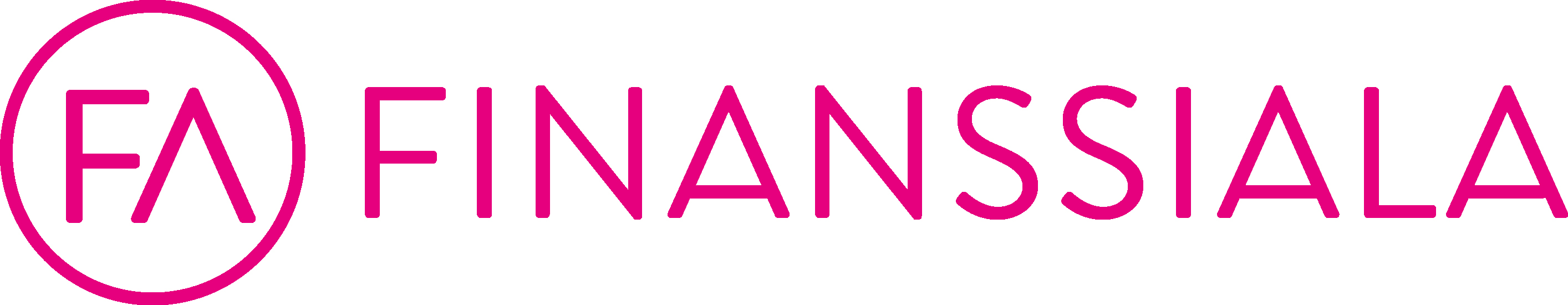 Finanssiala/ Vakuutustutkimus 2018
YHTEISKUNNAN JA YKSILÖN VASTUUNJAKO
Suurin osa kaikista vastaajaryhmistä uskoo, että tulevaisuudessa kansalaiset joutuvat yhä enemmän itse kustantamaan terveyden- ja sairaanhoidon kustannuksia (79 %) ja vanhuuden hoivaan (85%) liittyvien palvelujen kustannuksia esimerkiksi oman vakuutuksen turvin. Kansalaisten terveyden- ja sairaudenhoidon  kustannusvastuuseen uskoo kuitenkin nyt aiempaa harvempi. Naiset ja 30 – 59 – vuotiaat uskovat muita enemmän kansalaisten kustannusvastaavuuteen.
46%, eli aiempaa useampi on valmis hankkimaan omalla kustannuksellaan esim. kotipalveluja täydentämään julkisen sektorin tarjoamia palveluja, 23% puolestaan ei. Huomattavaa on, että 30% vastaajista ei ota tähän kantaa lainkaan.  Iän myöstä kiinnostus julkisten palvelujen täydentämiseen omalla kustannuksella kasvaa.
Nyt aiempaa useampi, eli joka neljäs vastaaja uskoo pystyvänsä hankkimaan kaikki tarvitsemansa palvelut lakisääteisen eläkkeen turvin jos elää yli 80-vuotiaaksi. Miehet, yli 60-vuotiaat, korkeimmin koulutetut ja eniten ansaitsevat ovat luottavaisempia kuin muut.
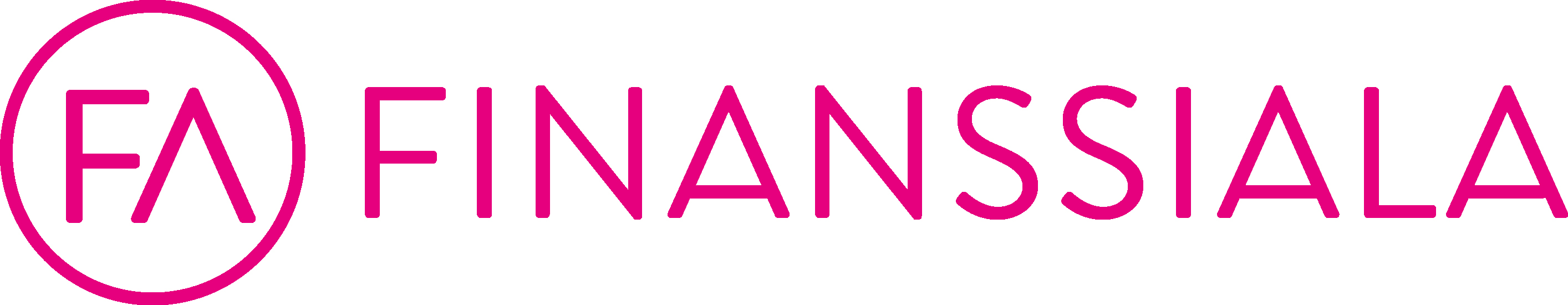 Finanssiala/ Vakuutustutkimus 2018
MIELIPITEET YHTEISKUNNAN JA YKSILÖN VASTUUNJAOSTA
Kuinka hyvin seuraavat väittämät vastaavat näkemystänne yhteiskunnan ja yksilön vastuunjaosta?
Kaikki vastaajat, n=1000
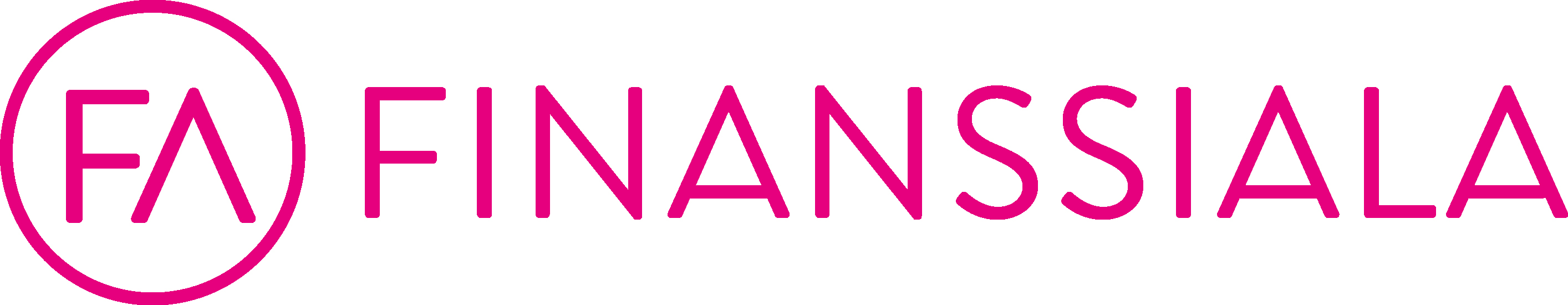 Finanssiala/ Vakuutustutkimus 2018
MIELIPITEET YHTEISKUNNAN JA YKSILÖN VASTUUNJAOSTA 1/3
Kuinka hyvin seuraavat väittämät vastaavat näkemystänne yhteiskunnan ja yksilön vastuunjaosta?
Kaikki vastaajat
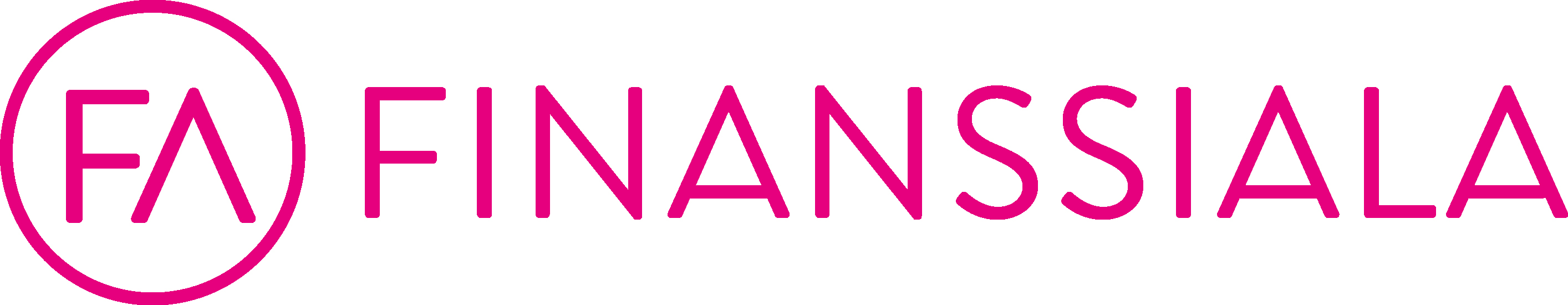 Finanssiala/ Vakuutustutkimus 2018
MIELIPITEET YHTEISKUNNAN JA YKSILÖN VASTUUNJAOSTA 2/3
Kuinka hyvin seuraavat väittämät vastaavat näkemystänne yhteiskunnan ja yksilön vastuunjaosta?
Kaikki vastaajat
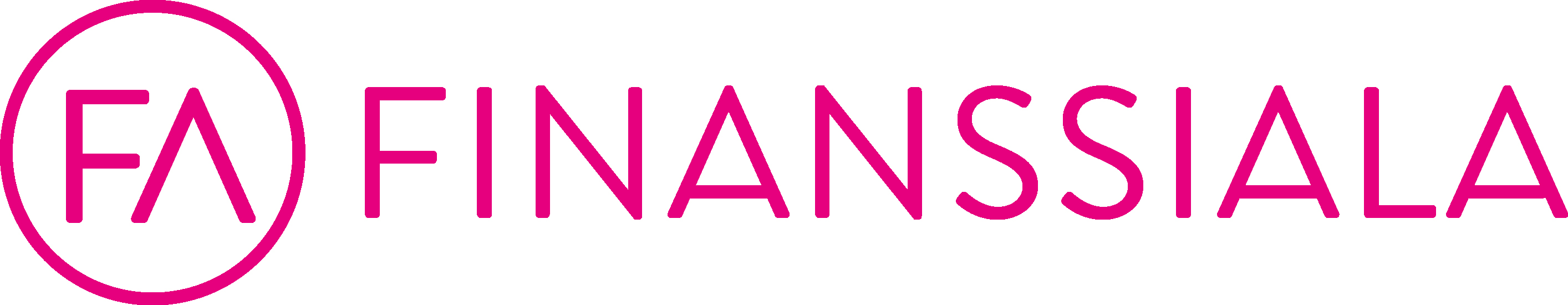 Finanssiala/ Vakuutustutkimus 2018
MIELIPITEET YHTEISKUNNAN JA YKSILÖN VASTUUNJAOSTA 3/3
Kuinka hyvin seuraavat väittämät vastaavat näkemystänne yhteiskunnan ja yksilön vastuunjaosta?
Kaikki vastaajat
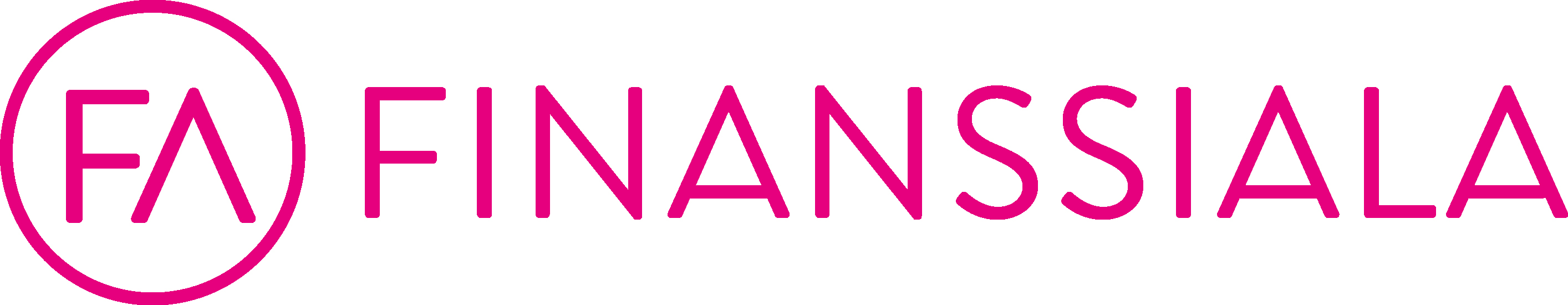 * Ei mukana 2014
Finanssiala/ Vakuutustutkimus 2018
MIELIPITEET YHTEISKUNNAN JA YKSILÖN VASTUUNJAOSTA
On hyvä, että perusterveydenhuollossa ollaan siirtymässä valinnanvapauteen, jossa voin valita itselleni sopivimman hoitopaikan julkiselta 
tai yksityiseltä sektorilta
Kaikki vastaajat/ Täysin samaa mieltä -osuudet
%
%
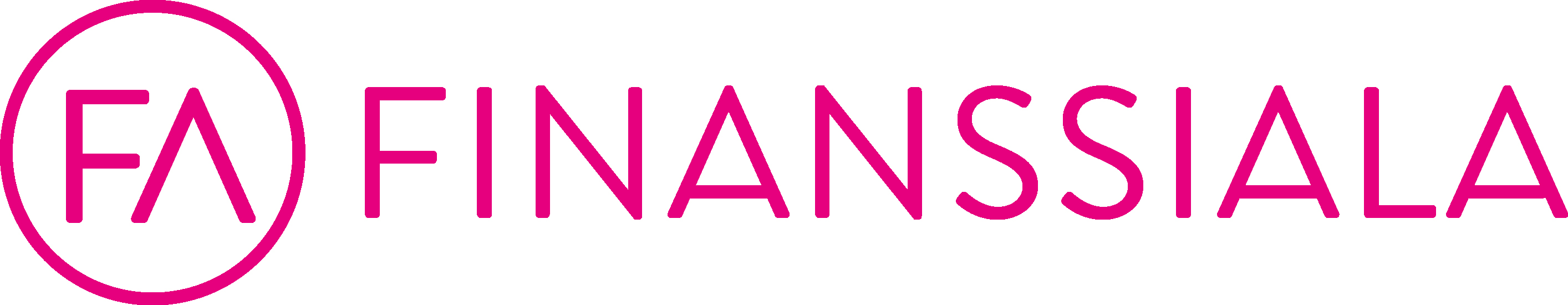 Finanssiala/ Vakuutustutkimus 2018
VARAUTUU ITSE TÄYDENTÄMÄÄN ELÄKEAJAN TOIMEENTULOA
Oletteko varautunut tai aiotteko varautua itse täydentämään eläkeajan toimeentuloanne jollakin seuraavista tavoista?
Kaikki vastaajat, n=1000
%
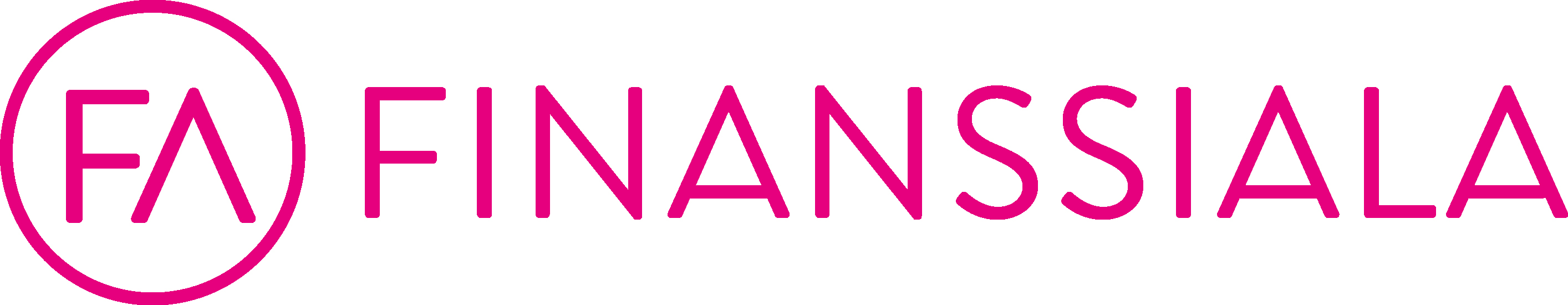 Finanssiala/ Vakuutustutkimus 2018
VARAUTUU ITSE TÄYDENTÄMÄÄN ELÄKEAJAN TOIMEENTULOA
Oletteko varautunut tai aiotteko varautua itse täydentämään eläkeajan toimeentuloanne jollakin seuraavista tavoista?
Kaikki vastaajat
%
%
*2014 hankkimalla omistus-/sijoitusasunnon      
 **Ei mukana 2014
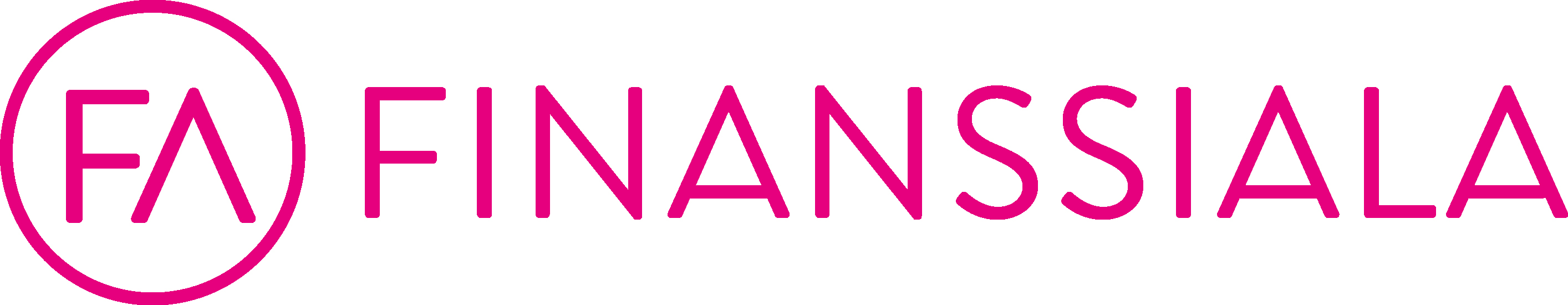 Finanssiala/ Vakuutustutkimus 2018
VARAUTUU ITSE TÄYDENTÄMÄÄN ELÄKEAJAN TOIMEENTULOA HANKKIMALLA OMISTUSASUNNON
%
%
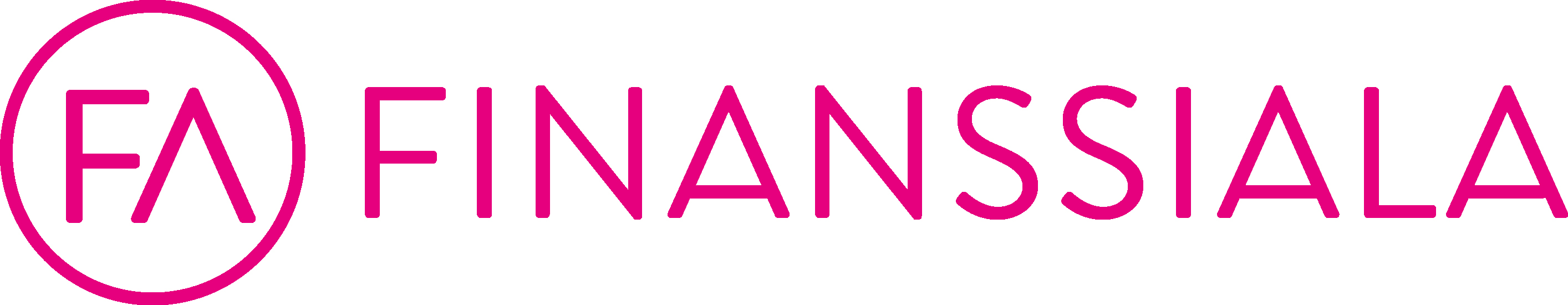 Finanssiala/ Vakuutustutkimus 2018
VARAUTUU ITSE TÄYDENTÄMÄÄN ELÄKEAJAN TOIMEENTULOA HANKKIMALLA SIJOITUSASUNNON
FA:n Säästäminen, luotonkäyttö ja maksutavat 2017 -tutkimus:
sijoitusasunto on 9 %:lla suomalaisista
 sijoitusasunnon aikoo hankkia 3 % suomalaisista
%
%
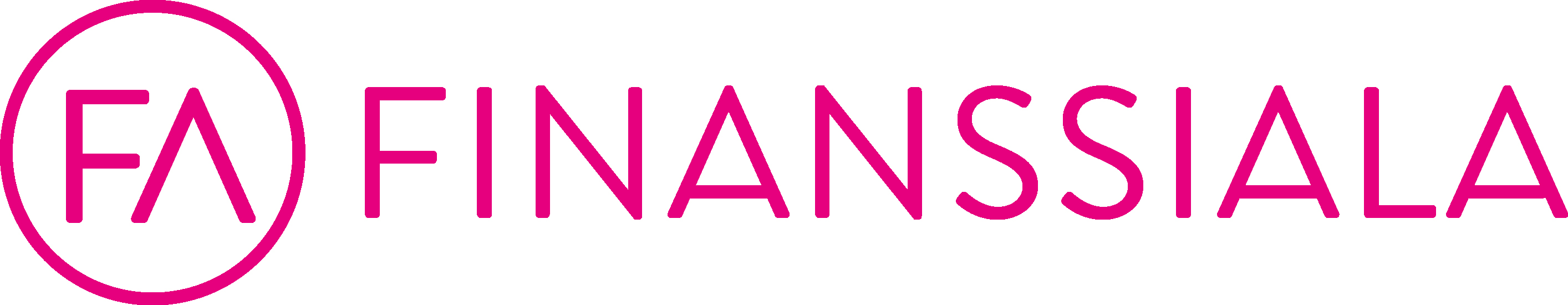 Finanssiala/ Vakuutustutkimus 2018
PALVELUJEN KUSTANTAMINEN ITSE TULEVAISUUDESSA
Uskotteko, että kansalaiset joutuvat tulevaisuudessa kustantamaan seuraavia palveluja yhä enemmän itse esim. oman vakuutuksen turvin tai muuten varautumalla?
Kaikki vastaajat
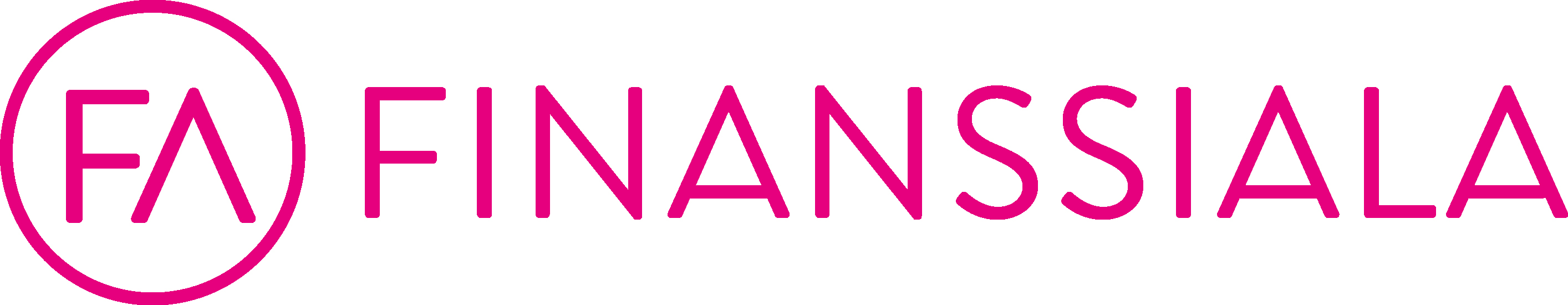 Finanssiala/ Vakuutustutkimus 2018
PALVELUJEN KUSTANTAMINEN ITSE TULEVAISUUDESSA
Uskotteko, että kansalaiset joutuvat tulevaisuudessa kustantamaan seuraavia palveluja yhä enemmän itse esim. oman vakuutuksen turvin tai muuten varautumalla?
Terveyden- ja sairaanhoidon kustannuksia
Vanhuuden hoivaan liittyvien palvelujen kustannuksia
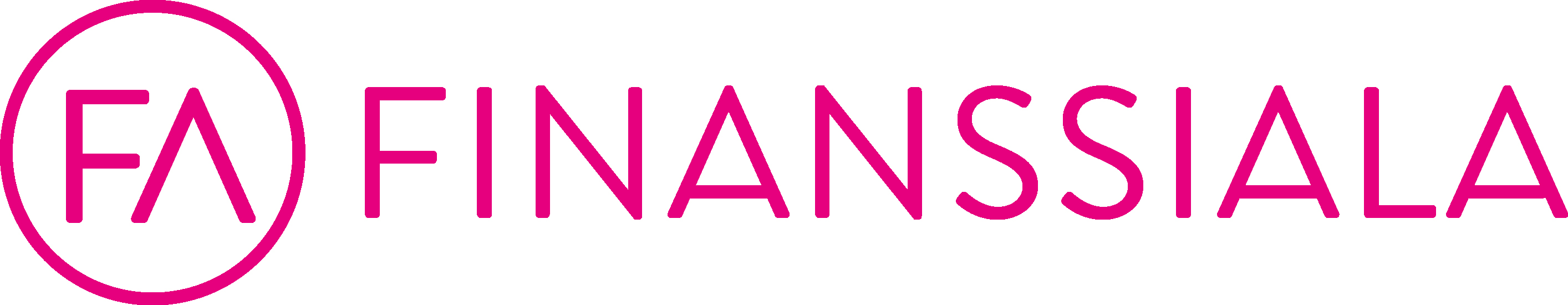 Finanssiala/ Vakuutustutkimus 2018
JULKISTEN PALVELUIDEN TÄYDENTÄMINEN OMALLA KUSTANNUKSELLA
Olisitteko valmis täydentämään julkisia palveluja omalla kustannuksella (esim. ylimääräinen kotiapupalvelu)?
Kaikki vastaajat
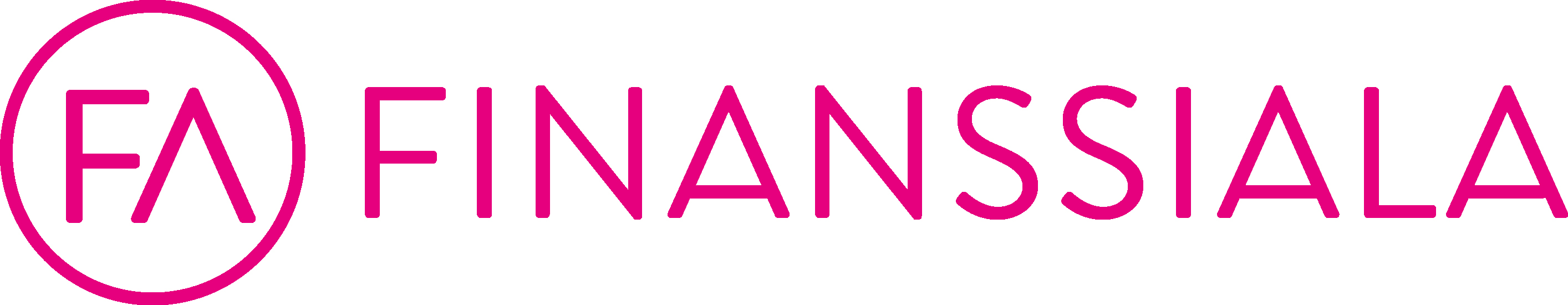 Finanssiala/ Vakuutustutkimus 2018
JULKISTEN PALVELUIDEN TÄYDENTÄMINEN OMALLA KUSTANNUKSELLA
Olisitteko valmis täydentämään julkisia palveluja omalla kustannuksella (esim. ylimääräinen kotiapupalvelu)?
Kaikki vastaajat
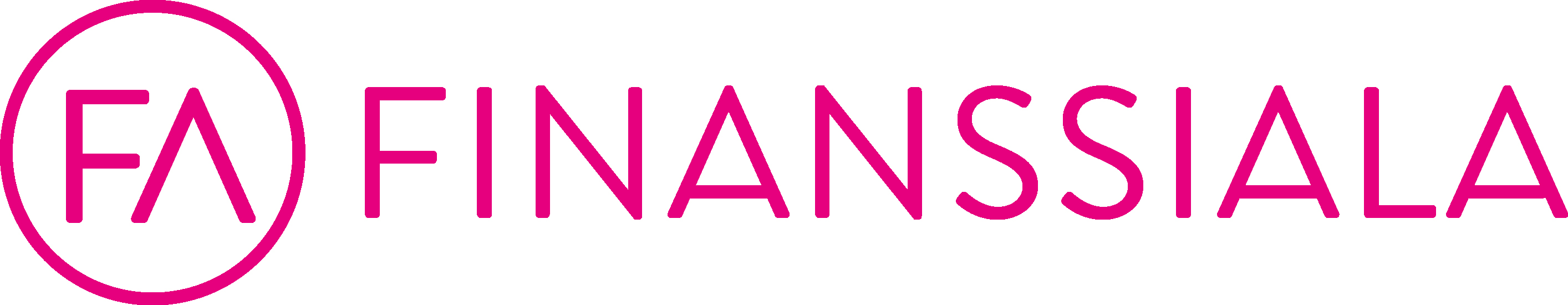 Finanssiala/ Vakuutustutkimus 2018
PALVELUJEN HANKKIMINEN LAKISÄÄTEISEN ELÄKKEEN TURVIN
Uskotteko, että pystytte hankkimaan kaikki tarvitsemanne palvelut lakisääteisen eläkkeen turvin, jos elätte yli 80-vuotiaaksi?
Kaikki vastaajat
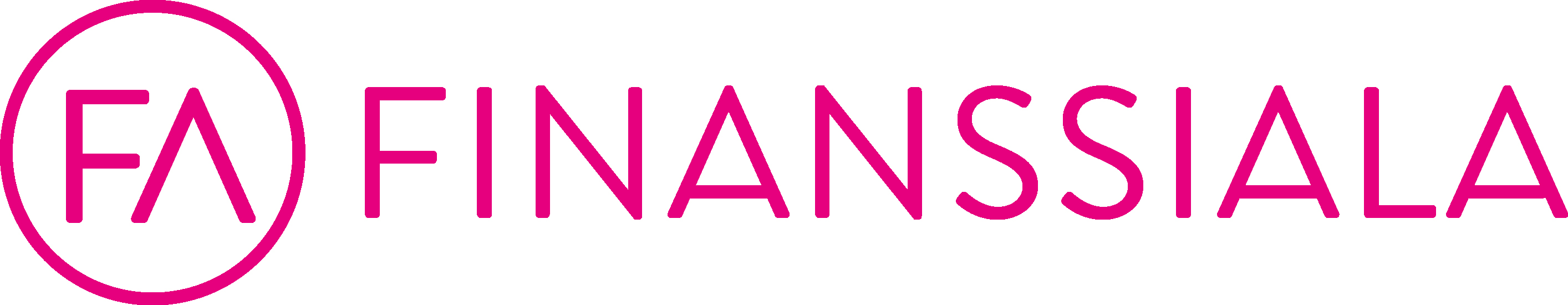 Finanssiala/ Vakuutustutkimus 2018
PALVELUJEN HANKKIMINEN LAKISÄÄTEISEN ELÄKKEEN TURVIN 1/2
Uskotteko, että pystytte hankkimaan kaikki tarvitsemanne palvelut lakisääteisen eläkkeen turvin, jos elätte yli 80-vuotiaaksi?
Kaikki vastaajat
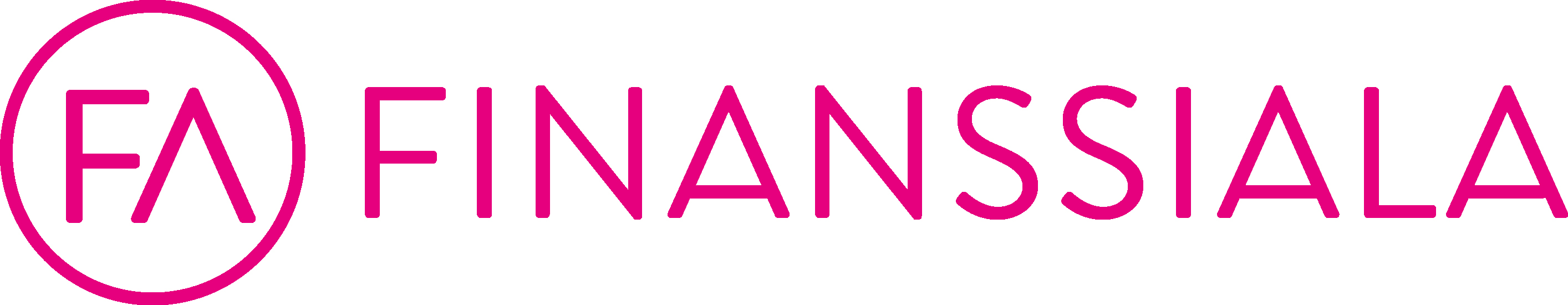 Finanssiala/ Vakuutustutkimus 2018
PALVELUJEN HANKKIMINEN LAKISÄÄTEISEN ELÄKKEEN TURVIN 2/2
Uskotteko, että pystytte hankkimaan kaikki tarvitsemanne palvelut lakisääteisen eläkkeen turvin, jos elätte yli 80-vuotiaaksi?
Kaikki vastaajat
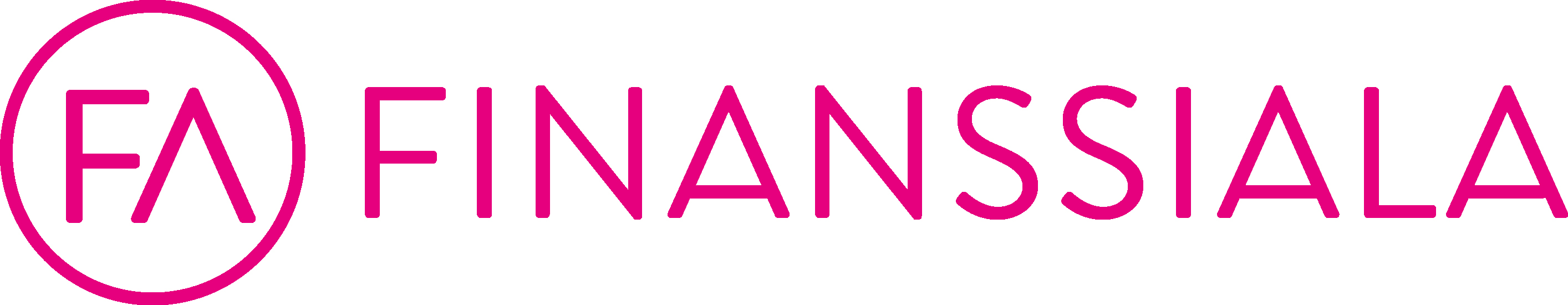 Finanssiala/ Vakuutustutkimus 2018
VAPAAEHTOISET VAKUUTUKSET
VAPAAEHTOISET VAKUUTUKSET
Vapaaehtoisista vakuutuksista yleisin on kotivakuutus (93 % vastaajista)
Vapaaehtoinen autovakuutus eli kasko (65 %) on toiseksi yleisin. Kasko on huomattavasti useammin vanhemmalla ikäryhmällä kuin nuoremmalla.
Kolmanneksi yleisin vapaaehtoisissa vakuutuksissa ovat henkilövahingot korvaava matkavakuutus (55%) sekä  vapaa-ajan tapaturmavakuutus (53 %) Tapaturmavakuutus on sitä yleisempi mitä korkeampi ammattiasema tai mitä suuremmat tulot vastaajalla on. 
Vakuutuslajeittain vakuutusten määrissä ole juurikaan muutoksia vuoteen 2016 verrattuna
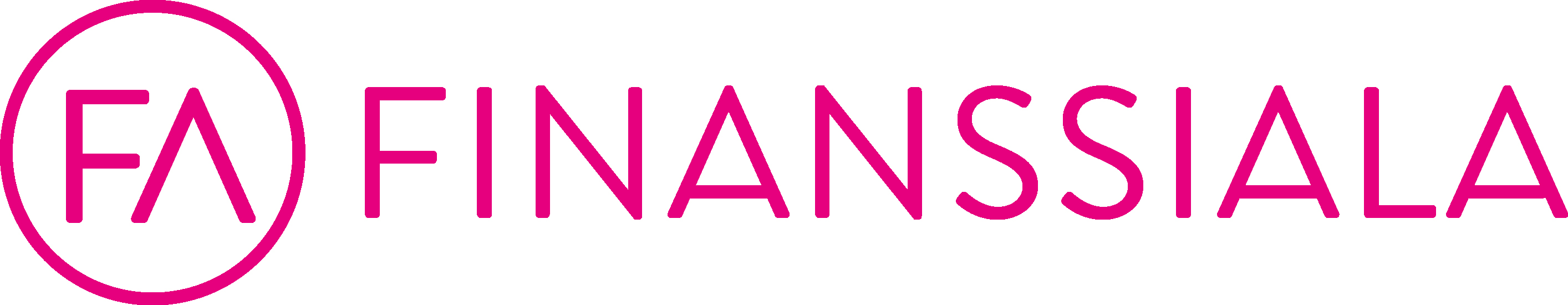 Finanssiala/ Vakuutustutkimus 2018
VAPAAEHTOISET VAKUUTUKSET
Mitä seuraavista vapaaehtoisista vakuutuksista teillä tai alaikäisillä lapsillanne on?
Kaikki vastaajat, n=1000
%
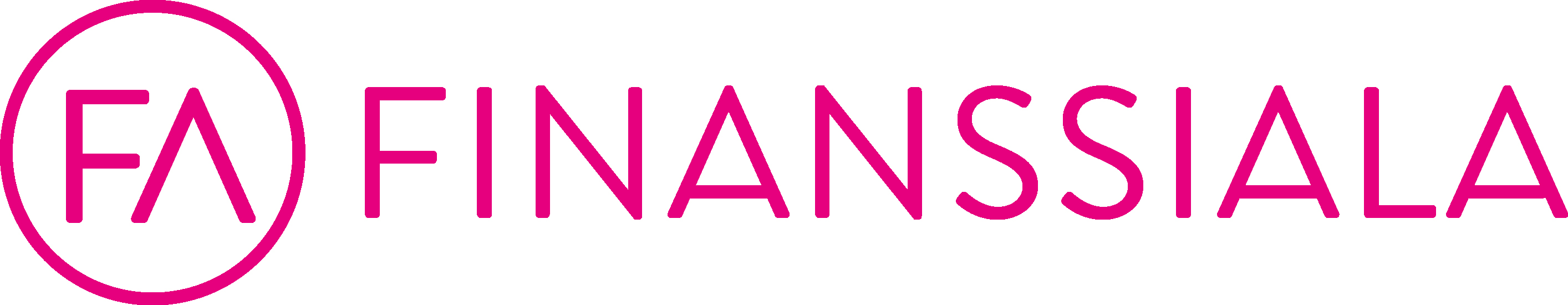 Finanssiala/ Vakuutustutkimus 2018
VAPAAEHTOISET VAKUUTUKSET
Mitä seuraavista vapaaehtoisista vakuutuksista teillä tai alaikäisillä lapsillanne on?
Kaikki vastaajat
%
%
%
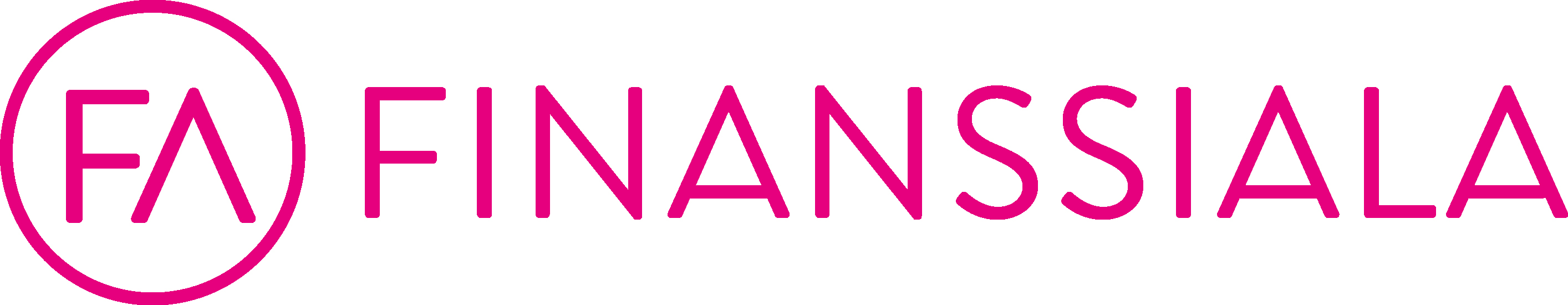 Finanssiala/ Vakuutustutkimus 2018
KOTIVAKUUTUS
KOTIVAKUUTUS
Vastaajista 93 prosentilla on kotivakuutus. 
Nuorilla ja työväestöllä on muita vähemmän kotivakuutuksia. 
Omistusasunnossa asuvilla 94 prosentilla on kotivakuutus , kun taas vuokra-asunnossa asuvilla  se on 90 prosentilla, mikä on aiempaa enemmän. 
Kotivakuutusta pidetään tarpeellisena kaikille  asumismuodosta riippumatta . Se on tärkeää niin kaikille kotitalouksille (95 %), vuokralla asuville (92 %) kuin opiskelija-asunnossa asuville (83 %).
Vuokra-asuntojen kotivakuutusten tärkeys on kasvanut tasaisesti jokaisella mittauskerralla, samoin kuin opiskelija-asuntojenkin kotivakuutusten tärkeys.
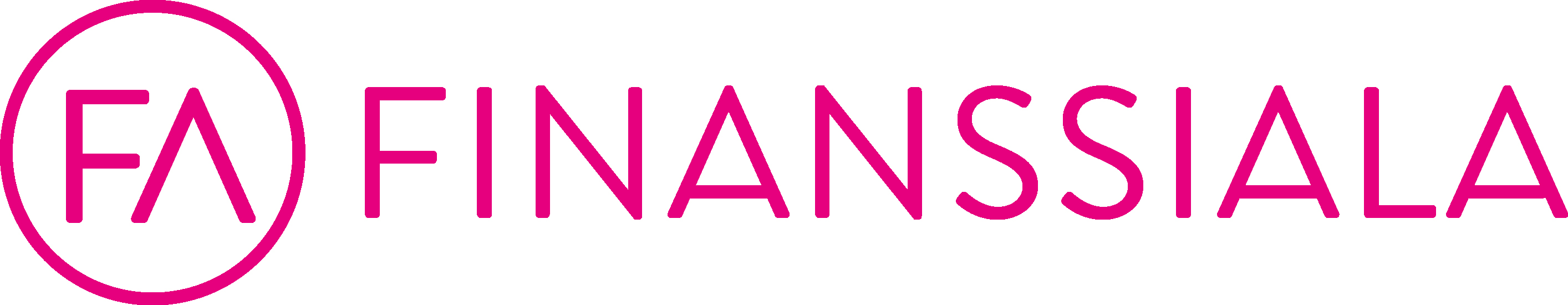 Finanssiala/ Vakuutustutkimus 2018
KOTIVAKUUTUS
Mitä seuraavista vapaaehtoisista vakuutuksista teillä tai alaikäisillä lapsillanne on? Kotivakuutus
Kaikki vastaajat
%
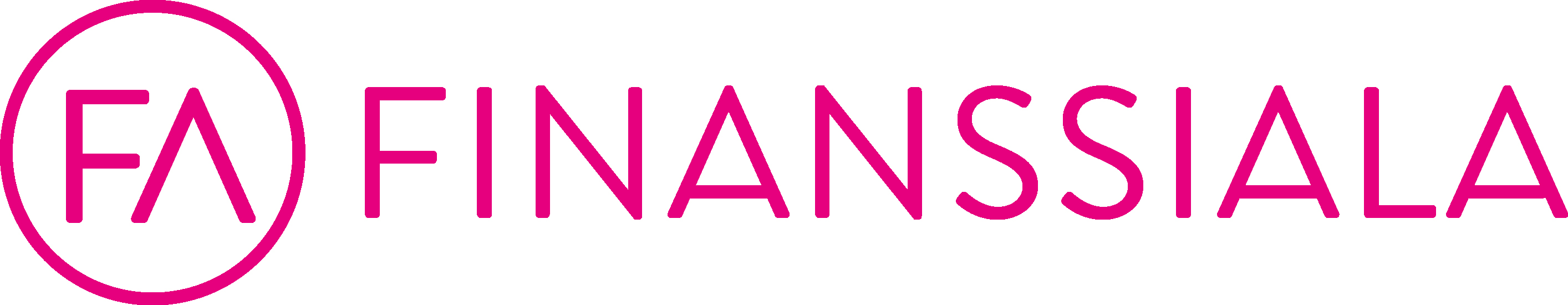 Finanssiala/ Vakuutustutkimus 2018
KOTIVAKUUTUS
Mitä seuraavista vapaaehtoisista vakuutuksista teillä tai alaikäisillä lapsillanne on? Kotivakuutus
Kaikki vastaajat
%
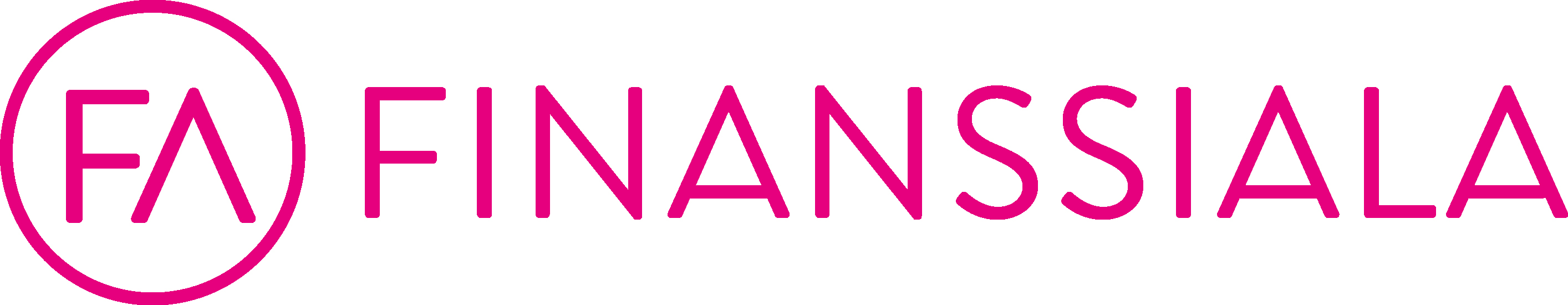 Finanssiala/ Vakuutustutkimus 2018
MIELIPITEET KOTIVAKUUTUKSESTA
Mitä mieltä olette seuraavista kotivakuutusta koskevista väitteistä?
Kaikki vastaajat, n=1000
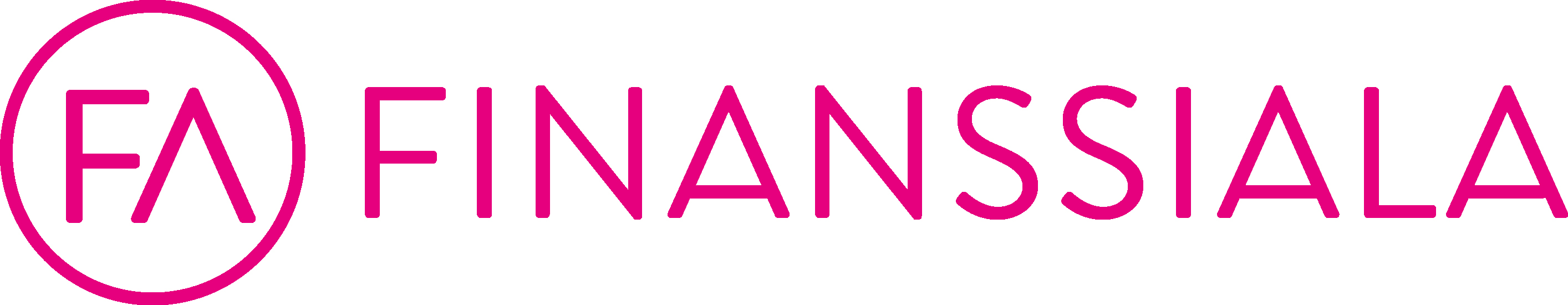 Finanssiala/ Vakuutustutkimus 2018
MIELIPITEET KOTIVAKUUTUKSESTA
Mitä mieltä olette seuraavista kotivakuutusta koskevista väitteistä?
Kaikki vastaajat
*2010-2012: Opiskelijalla tulee olla kotivakuutus opiskelija-asunnolleen
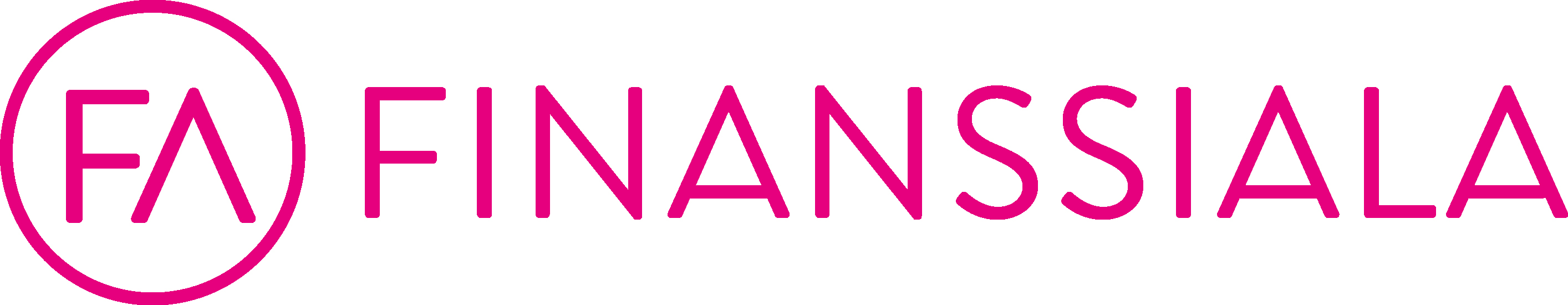 Finanssiala/ Vakuutustutkimus 2018
MATKAVAKUUTUS
MATKAVAKUUTUS
55%:lla vastaajista on itsellään tai alaikäisellä lapsellaan henkilövahingot korvaava matkavakuutus
Mitä korkeampi koulutus ja mitä suuremmat tulot, sitä todennäköisemmin vastaajalla on matkavakuutus. Myös iän myötä matkavakuutusten yleisyys kasvaa. Miehillä on naisia useammin matkavakuutus. 
Vuosimatkavakuutus on selvästi suosituin matkavakuutus (50 % kaikista vastaajista) kuin matkakohtainen vakuutus (24 %) tai esim. luotokortin yhteydessä oleva matkavakuutus ( 22%). Joka kahdeksas ei ota lainkaan matkavakuutusta matkustaessaan. 
Lähes kaikki (92%) vastaajat uskovat, että matkasairaudet ja -tapaturmat korvaava vakuutus on tarpeellinen aina matkustettaessa. 
Runsas kolmannes vastaajista ajattelee virheellisesti, että vakavan matkasairauden tai -tapaturman tapahtuessa Suomen valtio järjestäisi tarvittaessa kotiinkuljetuksen. Huomioitavaa on, että 22 prosenttia vastaajista ei osaa sanoa onko väittämä totta vai ei.
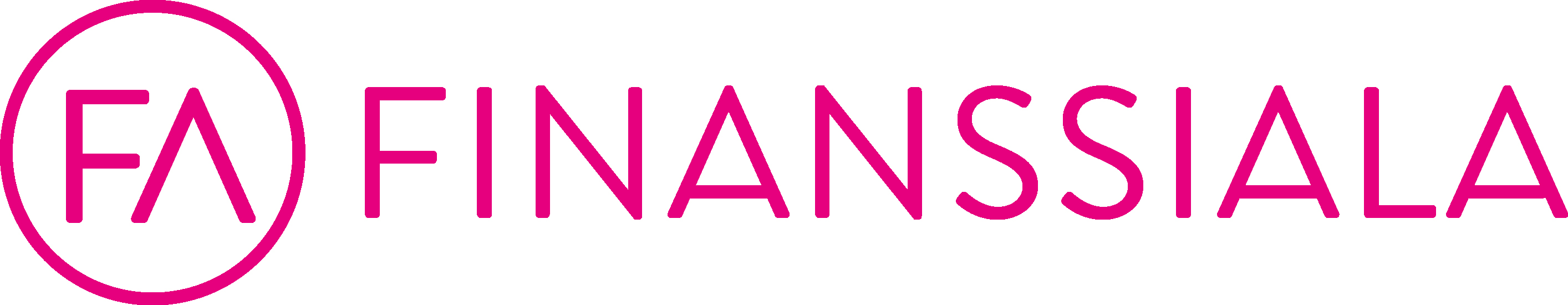 Finanssiala/ Vakuutustutkimus 2018
VAPAAEHTOINEN MATKAVAKUUTUS
Mitä seuraavista vapaaehtoisista vakuutuksista teillä tai alaikäisillä lapsillanne on? Henkilövahingot korvaava matkavakuutus
Kaikki vastaajat
%
%
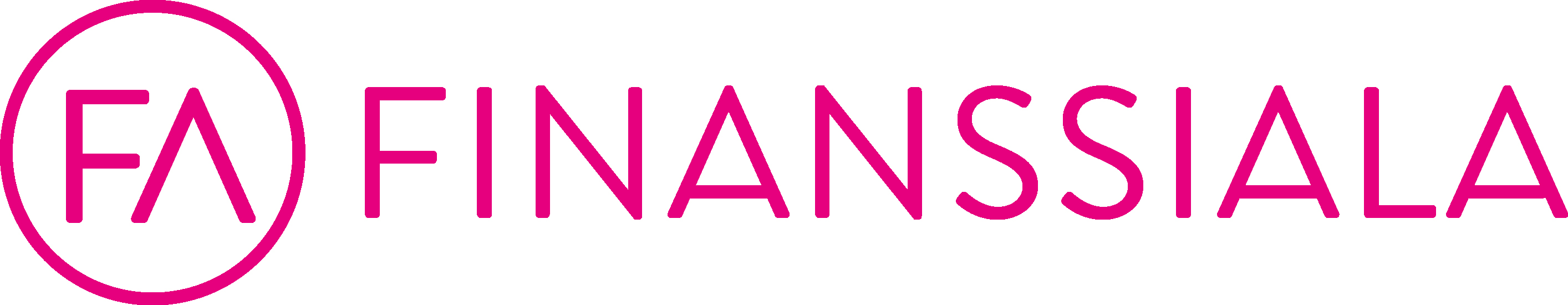 Finanssiala/ Vakuutustutkimus 2018
VAPAAEHTOINEN MATKAVAKUUTUS
Onko teillä matkustaessanne...
Kaikki vastaajat
%
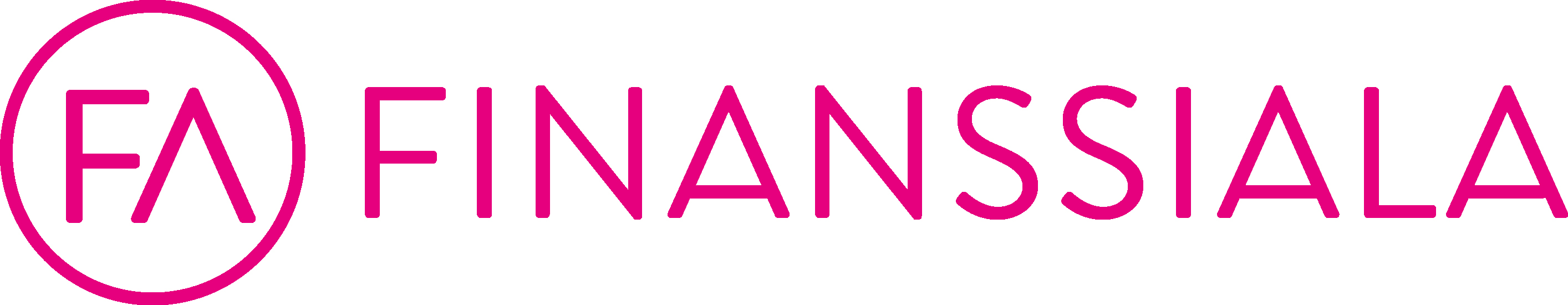 Finanssiala/ Vakuutustutkimus 2018
MIELIPITEET MATKAVAKUUTUKSESTA
Mitä mieltä olette seuraavista matkavakuutusta koskevista väitteistä?
Kaikki vastaajat, n=1000
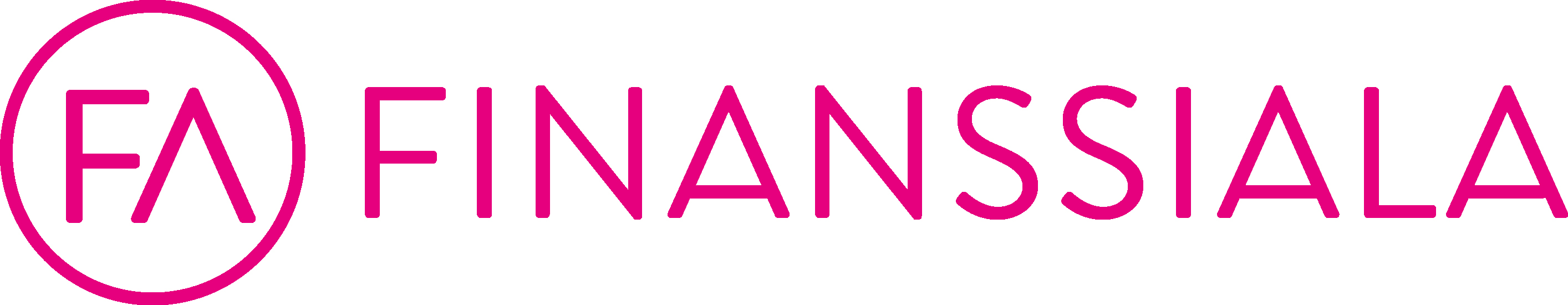 Finanssiala/ Vakuutustutkimus 2018
MIELIPITEET MATKAVAKUUTUKSESTA
Mitä mieltä olette seuraavista matkavakuutusta koskevista väitteistä?
Kaikki vastaajat
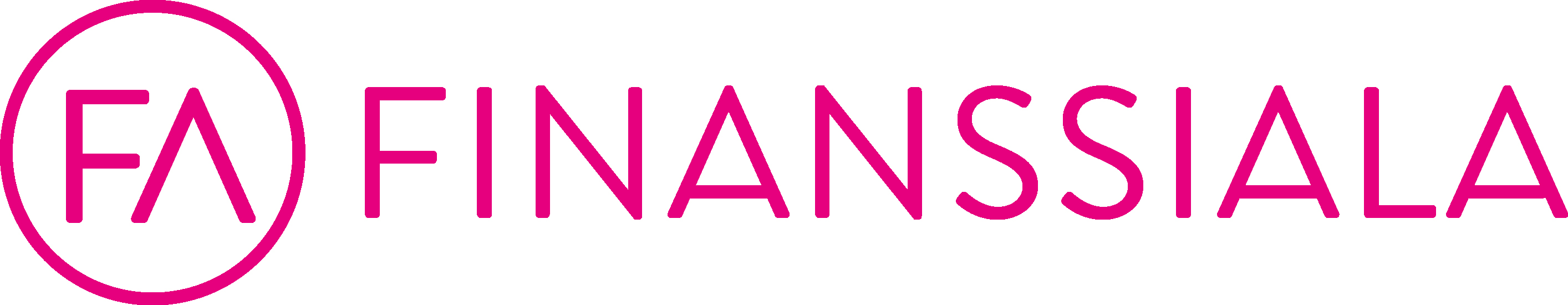 Finanssiala/ Vakuutustutkimus 2018
VAPAAEHTOINEN ELÄKEVAKUUTUS
VAPAAEHTOINEN ELÄKEVAKUUTUS
14% vastaajista on vapaaehtoinen eläkevakuutus.
Eläkevakuutuksia on 40-59-vuotiailla selvästi enemmän kuin muilla ikäryhmillä. Eläkevakuutus on myös sitä yleisempi, mitä korkeammat tulot ja mitä korkeampi koulutus vastaajalla on. Yrittäjistä ja johtavassa asemassa olevista noin 34 %:lla on vapaaehtoinen eläkevakuutus.
Suurin osa eläkevakuutuksista on vastaajien itsensä ottamia ja vain pieni osa työantajan ottamia.
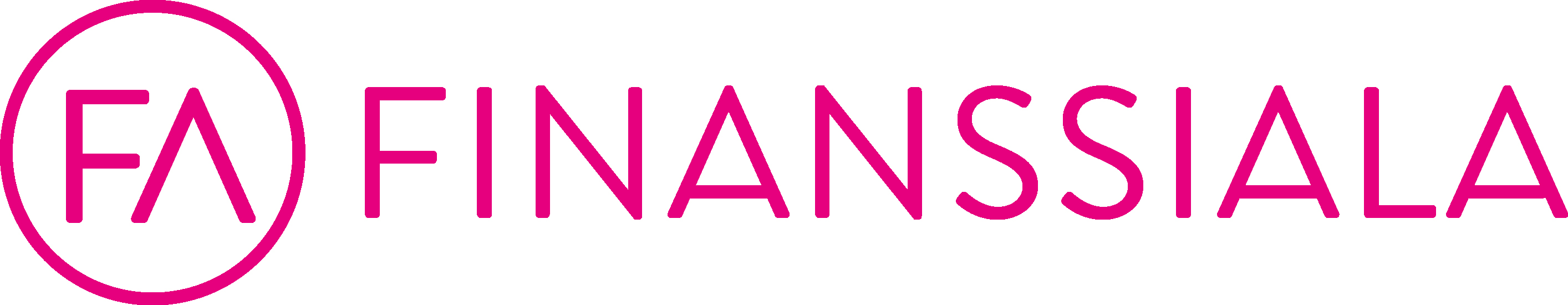 Finanssiala/ Vakuutustutkimus 2018
VAPAAEHTOINEN ELÄKEVAKUUTUS
Mitä seuraavista vapaaehtoisista vakuutuksista teillä tai alaikäisillä lapsillanne on? Vapaaehtoinen eläkevakuutus
Kaikki vastaajat
FA:n Säästäminen, luotonkäyttö ja maksutavat 2017 -tutkimus:
- sijoituksia vapaaehtoisissa yksilöllisissä eläkevakuutuksissa 10 % suomalaisista
- 3 % aikoo sijoittaa vapaaehtoisiin yksilöllisiin eläkevakuutuksiin
 PS-tuotteita 2 % suomalaisista
 1 % aikoo sijoittaa PS-tuotteisiin
%
%
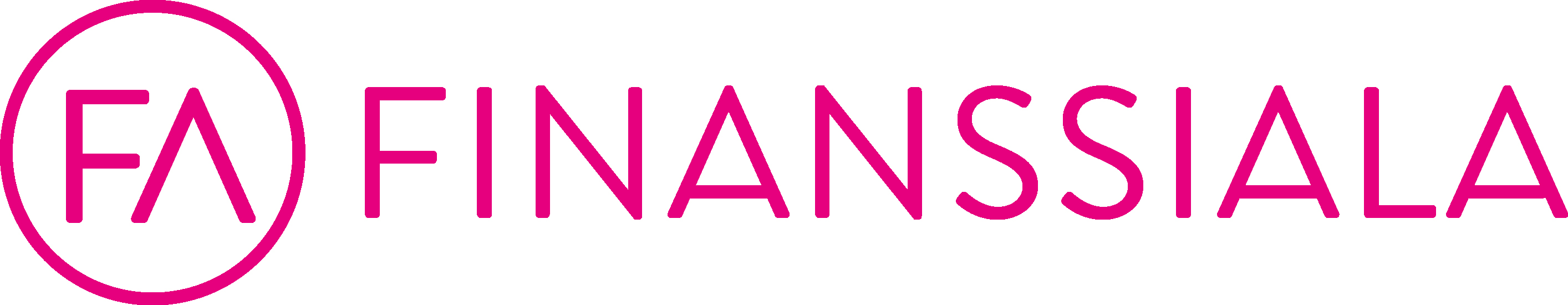 Finanssiala/ Vakuutustutkimus 2018
VAPAAEHTOINEN ELÄKEVAKUUTUS
Eläkevakuutukseni on..
Kaikki vastaajat
%
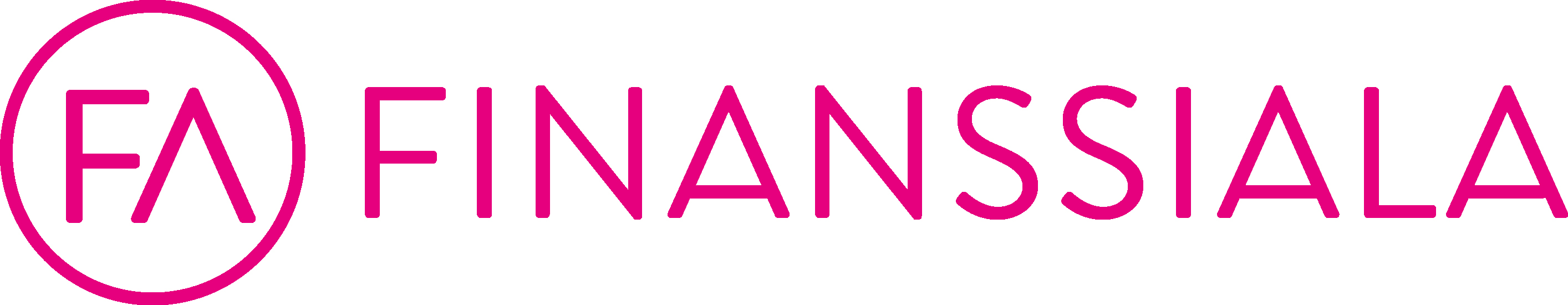 Finanssiala/ Vakuutustutkimus 2018
VAPAAEHTOINEN HENKIVAKUUTUSVAPAAEHTOINEN LAINATURVAVAKUUTUS
VAPAAEHTOINEN HENKIVAKUUTUS
VAPAAEHTOINEN LAINATURVAVAKUUTUS
Vastaajista 37 prosentilla on vapaaehtoinen henkivakuutus kuoleman varalta. Henkivakuutuksen suuruus on tyypillisimmin on 20 -50 000 € tai yli 50 000 €, joita on nyt selvästi enemmän kuin vuonna 2016.
Muita  useammin henkivakuutus on 40-59-vuotiailla,  yli 50 000 euroa vuodessa ansaitsevilla, johtavassa asemassa olevilla, toimihenkilöillä, lapsiperheillä, omistusasunnossa asuvilla sekä amk-tutkinnon suorittaneilla.
Vapaaehtoinen lainaturvavakuutus on seitsemällä prosentilla vastaajista.  Lainaturvan ottaneissa korostuvat 30 -39- ja 50-59 –vuotiaat, työväestö, lapsiperheet, omistusasunnossa asuvat, 50 -70 000 € ansaitsevat sekä yli 50 000 asuakkaan kaupungissa asuvat.
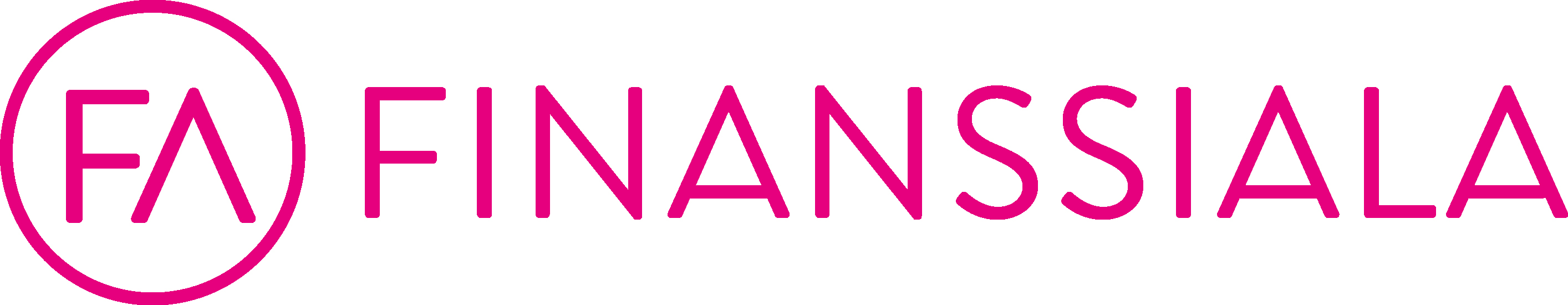 Finanssiala/ Vakuutustutkimus 2018
VAPAAEHTOINEN HENKIVAKUUTUS KUOLEMAN VARALTA
Mitä seuraavista vapaaehtoisista vakuutuksista teillä tai alaikäisillä lapsillanne on? Henkivakuutus kuoleman varalta
Kaikki vastaajat
%
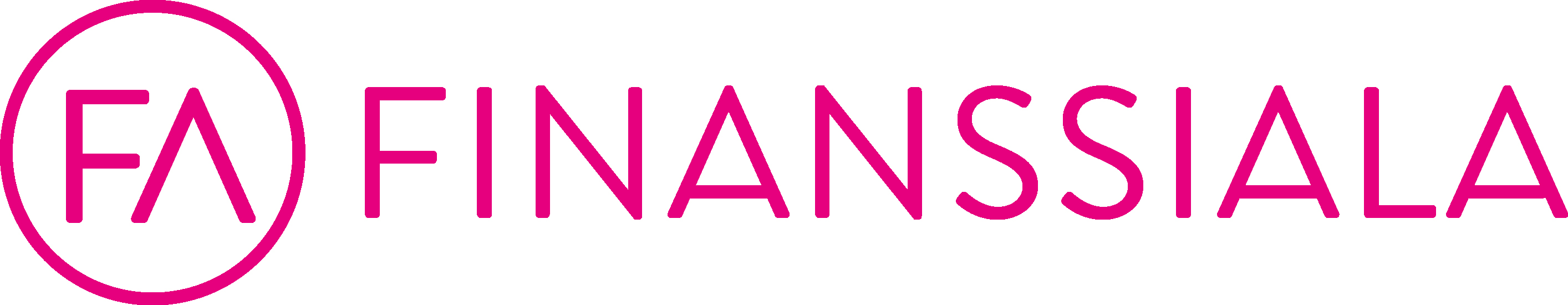 Finanssiala/ Vakuutustutkimus 2018
KORVAUKSEN SUURUUS
Miten suuren korvauksen vakuutuksen edunsaajat saisivat, jos menehtyisitte nyt?
On henkivakuutus kuoleman varalta
%
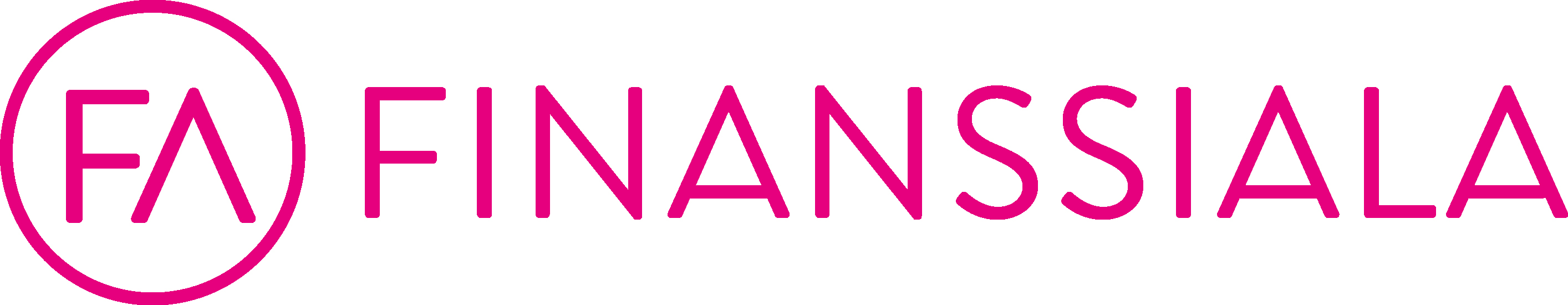 Finanssiala/ Vakuutustutkimus 2018
VAPAAEHTOINEN LAINATURVAVAKUUTUS
Mitä seuraavista vapaaehtoisista vakuutuksista teillä tai alaikäisillä lapsillanne on? Lainaturvavakuutus
Kaikki vastaajat
FA:n Säästäminen, luotonkäyttö ja maksutavat 2017 -tutkimus:
Asuntolainan määrä  suomalaisilla keskimäärin  107 500 €

Lainaturvakuutus
26 %:lla niistä, joilla on lainaa
33 %:lla niistä, joilla on asuntolainaa
%
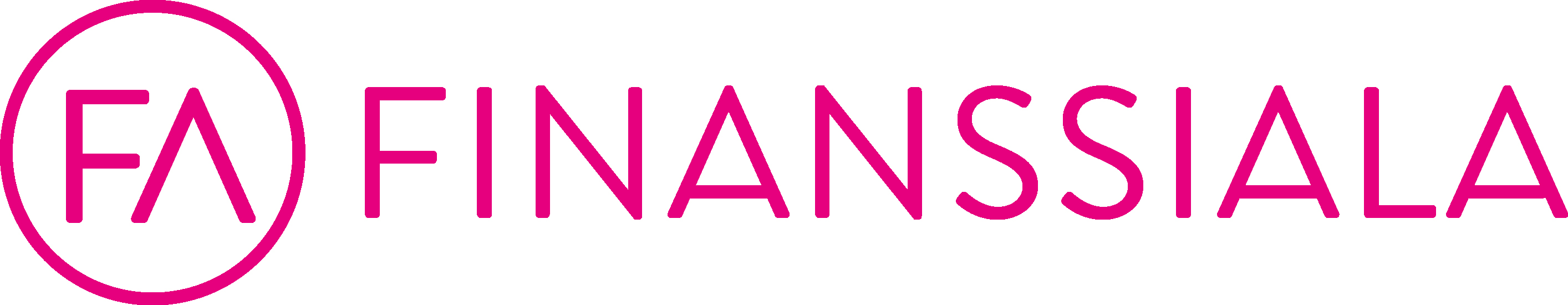 Finanssiala/ Vakuutustutkimus 2018
VAPAAEHTOINEN SAIRAUSKULUVAKUUTUS
VAPAAEHTOINEN SAIRAUSKULUVAKUUTUS
27%:lla vastaajista on vapaaehtoinen sairauskuluvakuutus, tyypillisimmin itselle (19%) tai lapselle (10%) otettu.Vain pieni osa on työnantajan ottamia (3%).
Muita useammin sairaskuluvakuutus on naisilla, 30 -49 –vuotiailla, amk-tutkinoon suorittaneilla, lapsiperheellisilläsekä yli 70 000 € ansaitsevilla.
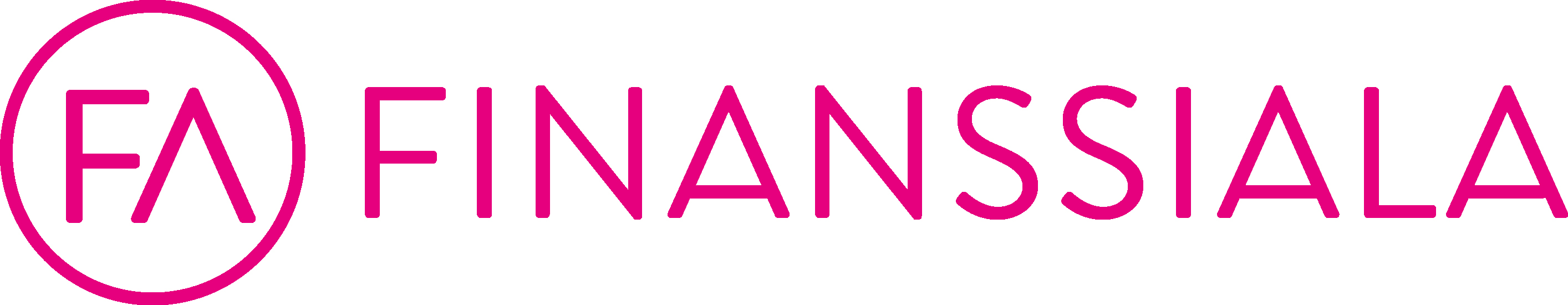 Finanssiala/ Vakuutustutkimus 2018
VAPAAEHTOINEN SAIRAUSKULUVAKUUTUS
Sairauskuluvakuutukseni on..
Kaikki vastaajat, n=1000
%
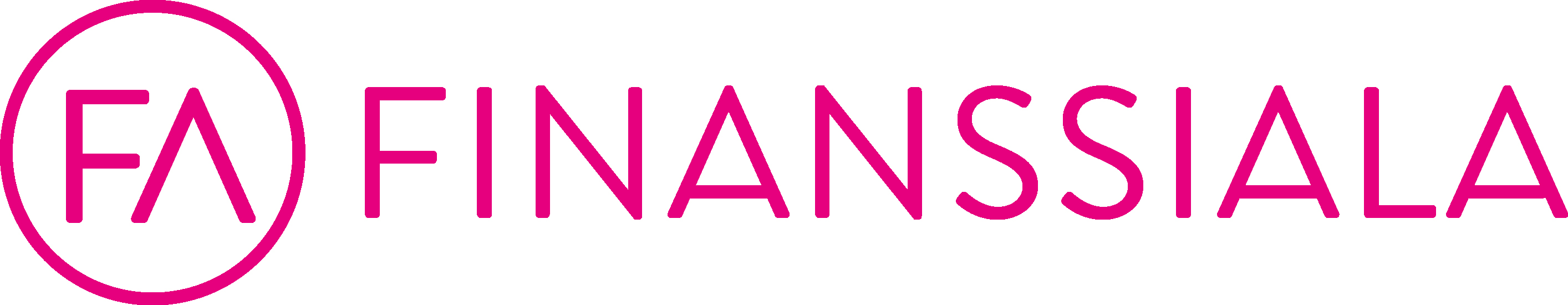 Finanssiala/ Vakuutustutkimus 2018
AINEISTON RAKENNE
AINEISTON RAKENNE
Seuraavien sivujen graafeissa on esitetty aineiston rakenne seuraavien tekijöiden osalta:

Sukupuoli
Ikä 
Ammattiryhmä
Koulutus
Elämäntilanne
Talouden koko
Asumismuoto
Talouden bruttotulot vuodessa
Asuinpaikka
Asuinalue (ent. lääni)
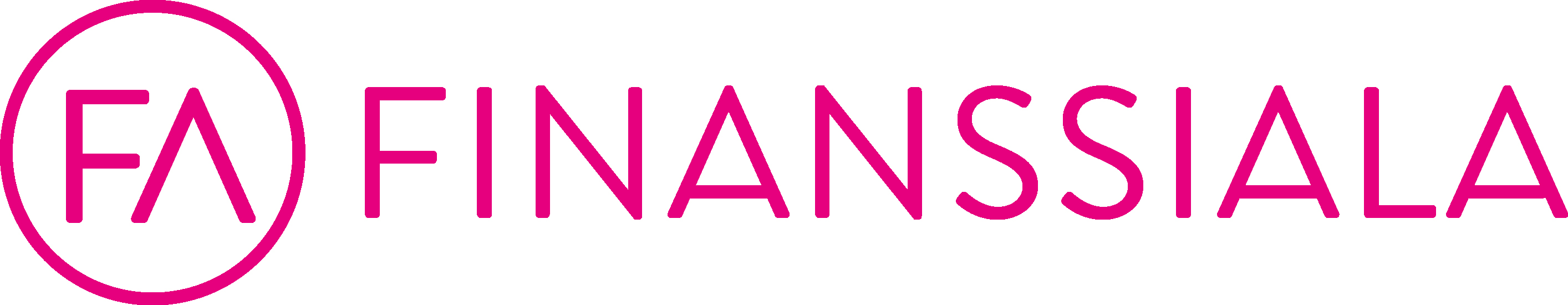 Finanssiala/ Vakuutustutkimus 2018
AINEISTON RAKENNE 1/3
%
%
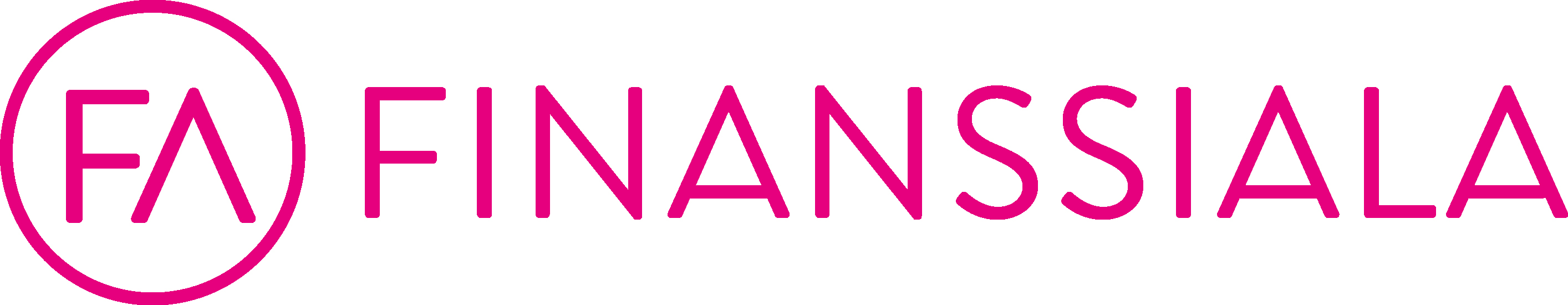 Finanssiala/ Vakuutustutkimus 2018
AINEISTON RAKENNE 2/3
%
%
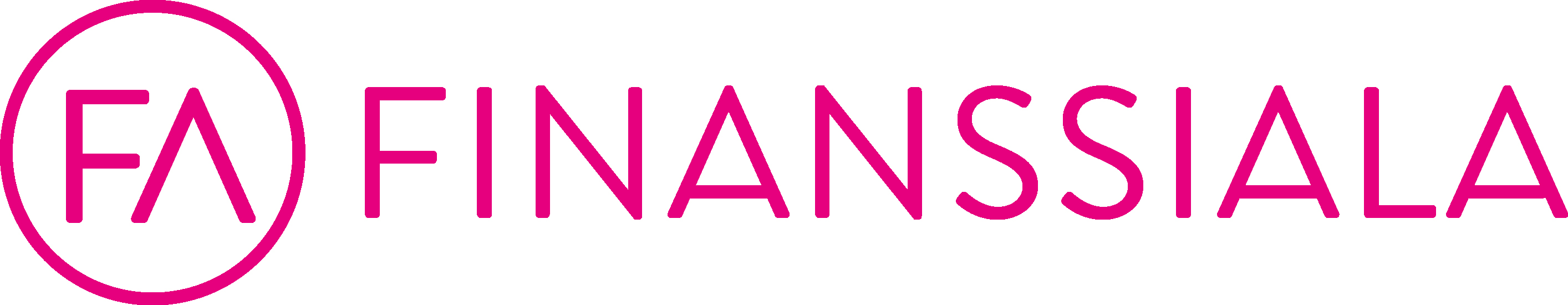 Finanssiala/ Vakuutustutkimus 2018
AINEISTON RAKENNE 3/3
%
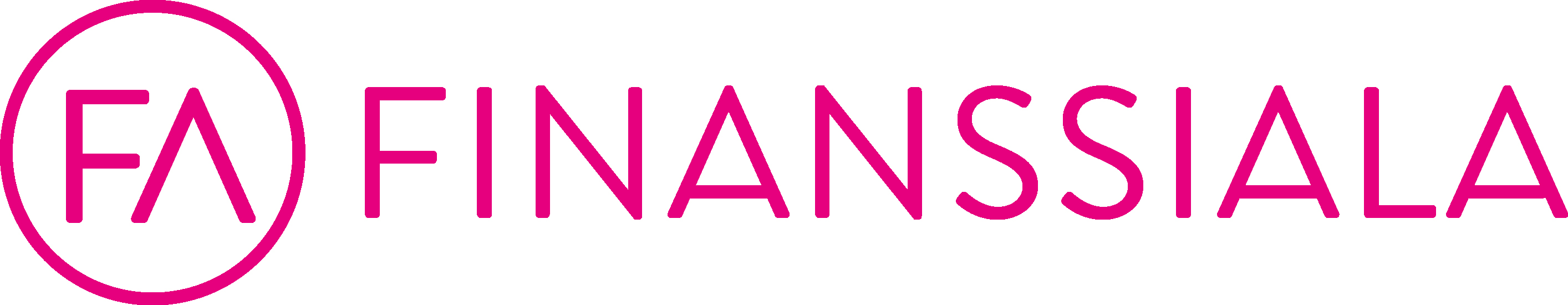 Finanssiala/ Vakuutustutkimus 2018
AINEISTON RAKENNE 2014-2018
AINEISTON RAKENNE 2014-2018
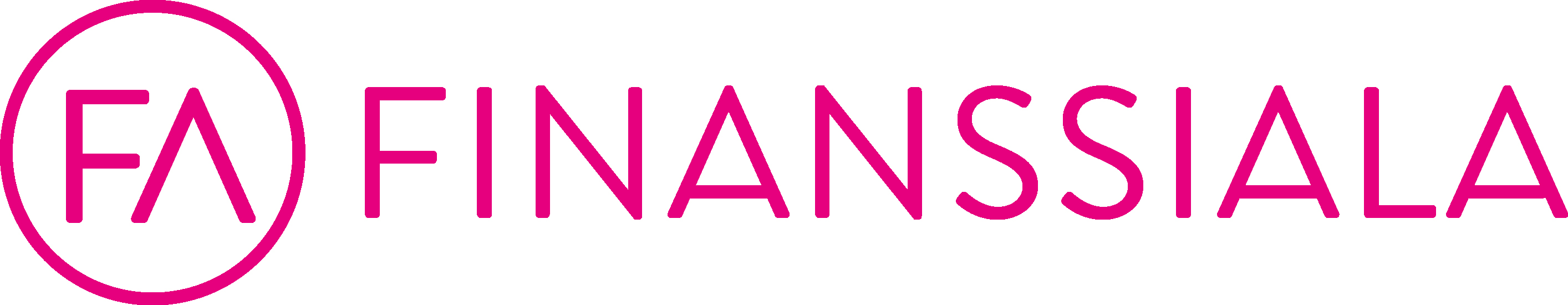 Finanssiala/ Vakuutustutkimus 2018
AINEISTON RAKENNE 2014-2018
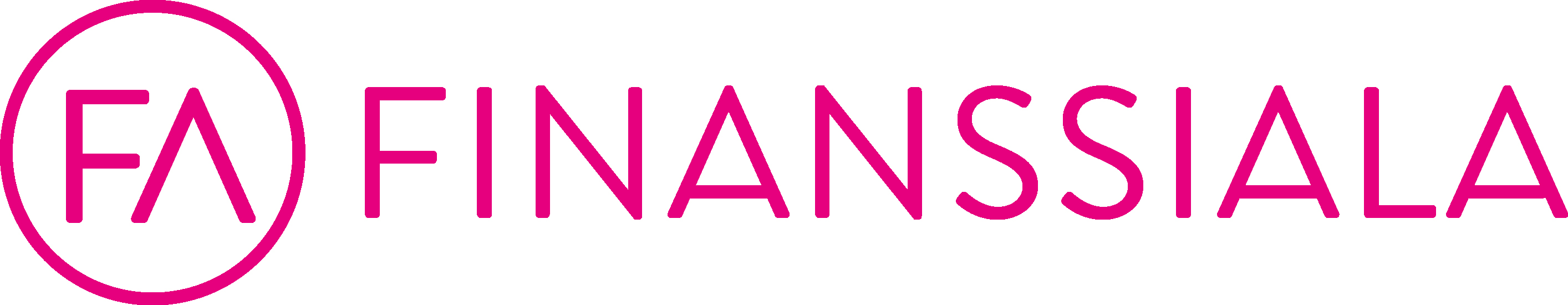 Finanssiala/ Vakuutustutkimus 2018
AINEISTON RAKENNE 2014-2018
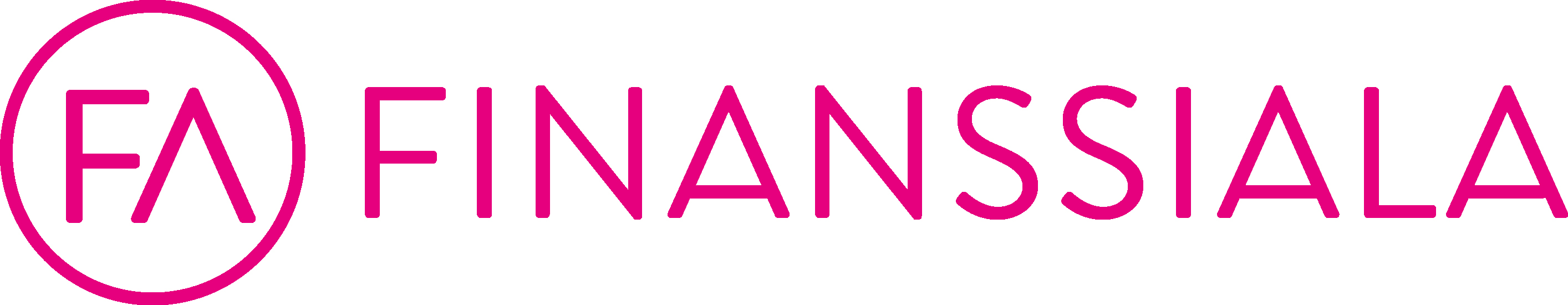 Finanssiala/ Vakuutustutkimus 2018
AINEISTON RAKENNE 2014-2018
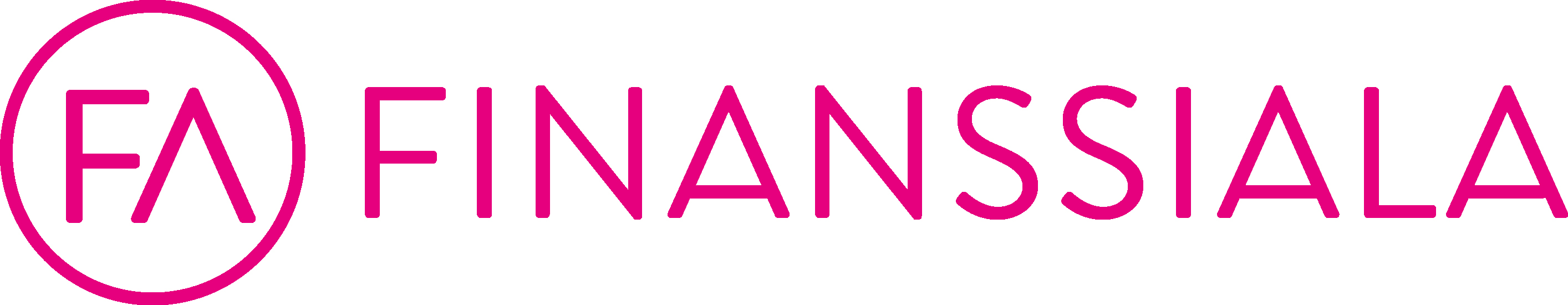 Finanssiala/ Vakuutustutkimus 2018
AINEISTON RAKENNE 2014-2018
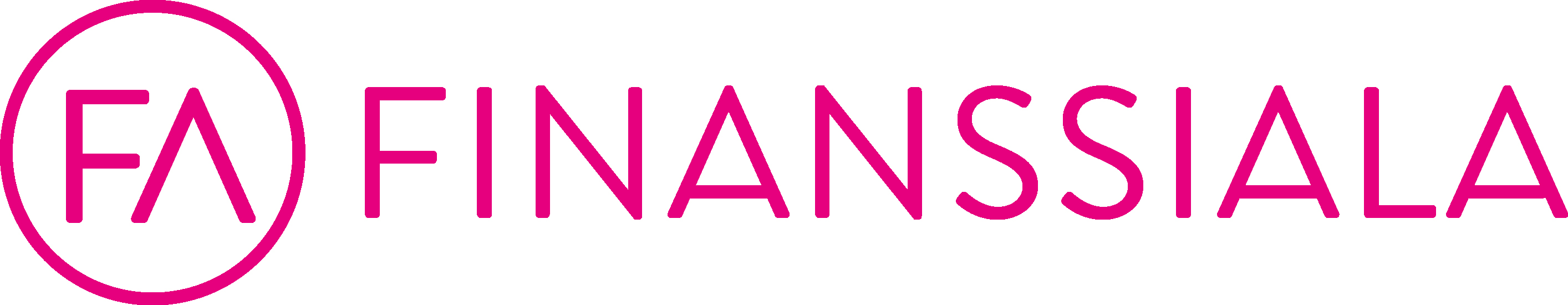 Finanssiala/ Vakuutustutkimus 2018
Marjo Lapatto
Mediapäällikkö
Vaikuttaminen
+358 20 793 4274
marjo.lapatto@finanssiala.fi
Kimmo Koivisto
Analyytikko
Vaikuttaminen
+ 358 20 793 4257
kimmo.koivisto@finanssiala.fi